Част 3.1.ПОЛЕ НА СЛЪНЧЕВИЯ КОЛЕКТОР
Блок 3Сградни системи за слънчева топлинна енергия
Цели на модула
До края на този модул ще можете да:

Опишете основната структура и работата на слънчевия термичен масив.
Обясните как слънчевите колектори са свързани хидравлично в банки и масиви.
Определите и обясните най-важните фактори, влияещи върху работата на слънчевия масив, включително баланс на потока, спад на налягането и топлинно разширение.
Анализирате слънчеви масиви, използвани в практични SWH системи въз основа на техническа литература от производители на SWH системи или проекти.
Сравните различни слънчеви масиви, свързани с основните технологии на SWH в големи жилищни и търговски сгради.
[Speaker Notes: Guidelines for the Trainer

This .ppt file is a template to be used from VET providers in order for them to prepare the training material. 

We suggest 30 up to 40 .ppt slides for one (1) hour of the training program. 

There are 3 predefined slides to be filled in by you, entitled “Module Objectives”, “Conclusion”, “End of module”. 

Material should be sent in editable format. 

Suggested font: Arial
Required font size: 16
Suggested line spacing: 1,5
ppt/pptx file should have a clear structure and defined units and unique slide titles
ppt/pptx slide contents should not exceed the predefined margins
Images, diagrams etc should be accompanied with a description
If you want to include comprehension questions (multiple choice, multiple responses, true/false, matching etc.) to enhance users’ understanding of the theory, you should embody them in the ppt/pptx file.
Questions that will be used for self assessment and final assessment quizzes should follow a predefined format that will be sent from SQLearn in an .xls file]
съдържание
Този модул има следното съдържание:

ПРЕГЛЕД НА СОЛАРНИ КОЛЕКТОРИ
Избрани аспекти на колекторната технология и инсталацията
МАСИВИ И БАНКИ ЗА СЛЪНЧЕВИТЕ КОЛЕКТОРИ
Определения.
Свързване на банки от колектори.
Два основни метода за балансиране на потока в слънчевия масив.
Метод на тръбопроводи с обратно връщане.
Метод на тръбопроводи с директно връщане.
Балансиращ клапан за потока.
Други методи за балансиране на потока в слънчевия масив.
Изчисляване на спада на налягането в колекторните масиви.
Разширяване на медните тръби.
ПРИМЕРИ ЗА СЛЪНЧЕВИ ИНСТАЛАЦИИ В ГОЛЯМИ ЖИЛИЩНИ И ТЪРГОВСКИ СГРАДИ
Някои добри практики.
Примери за практически системи.
1. Преглед на слънчевите колектори
Избрани аспекти на технологията и инсталацията на колекторите
ОСНОВНИ ВИДОВЕ И ФУНКЦИИ. Плоски  и вакуумно- тръбни колектори (FPC, ETC).
АБСОРБЕРИ. Разлики в абсорбера в FPC и ETC. Вътрешни тръби и връзки.
ПРОЕКТИРАНЕ НА ОБЛАСТТА. Тест и сравнение на база брутната, абсорбиращата и бленда областта.
КАЧЕСТВО И СЕРТИФИКАЦИЯ. Стандартизирани тестове за колектори и етикети за качество или печати.
ИЗБОР. Избор на подходящ тип колектор.
ЗАКРЕПВАНЕ НА КОЛЕКТОРА. Опции за монтаж и защита срещу природните бедствия
ИНТЕГРАЦИЯ. Колекторите като дизайнерски решения за интегриране в сградната архитектура.
КОЛЕКТОРНИ ТРЪБИ. Хидравлични връзки на слънчевите колектори.
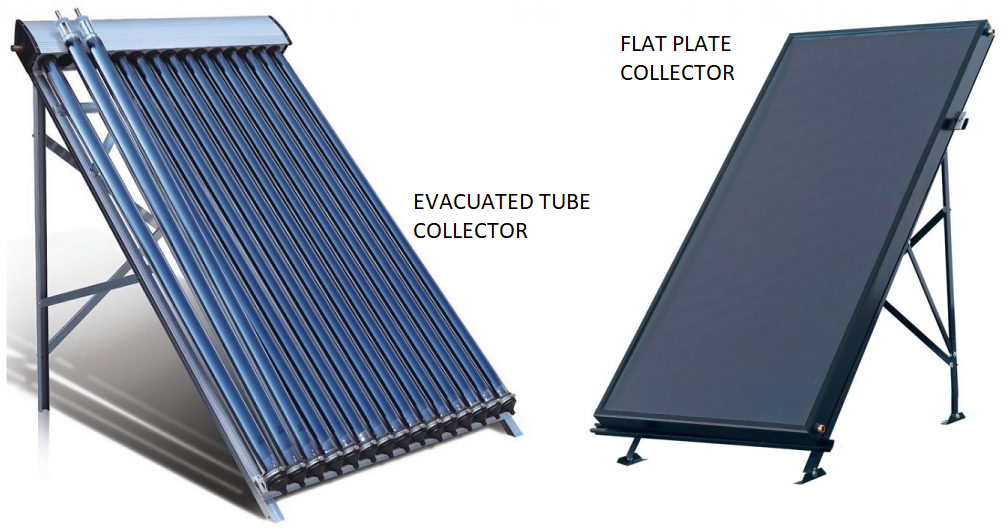 1. Преглед на слънчевите колектори
Избрани аспекти на технологията и инсталацията на колекторите
ОСНОВНИ ВИДОВЕ И ФУНКЦИИ
При FPC и ETC физическият процес - превръщане на светлината в полезна топлина - е един и същ.
Светлинната енергия се преобразува от някакъв вид абсорбатор в топлинна енергия. Типичните разлики между колекторите се крият в конструкцията на абсорбера и изолацията.
FPC.
Най-разпространеният.
Абсорбаторът е защитен през цялото време.
Кутия, изработена от ламаринени листове и преден капак, изработен от слънчево защитно стъкло с антирефлекторно покритие, за да се намалят загубите от отражение. Топлоизолацията минимизира топлинните загуби.
Лесно и безопасно се монтира на покриви, подове и стени. Дизайн за гъвкавост при инсталиране.
FPC са по-достъпни от ETC. 
DSWH си използва още за загряване водата на басейни,подпомагане на отоплението.
Площта на големия колектор е 2-2,5 м2
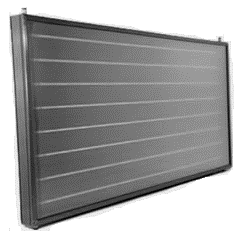 1. Преглед на слънчевите колектори
Избрани аспекти на технологията и инсталацията на колекторите
ОСНОВНИ ВИДОВЕ И ФУНКЦИИ
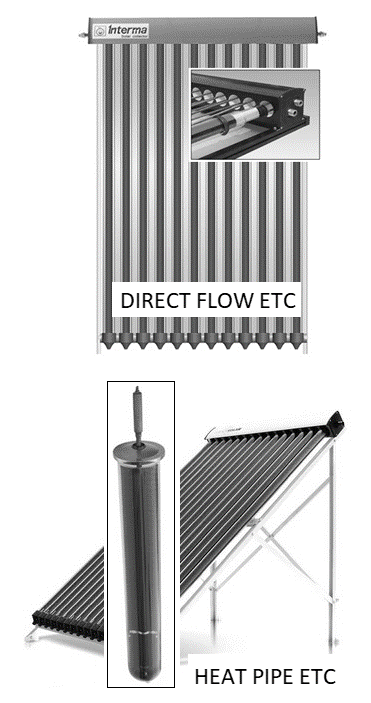 ETC 
Абсорбаторът се поставя в стъклена тръба под вакуум .
Вакуумът осигурява превъзходна топлоизолация; топлинните загуби са по-ниски, отколкото при FPC. Най-добре се използва при студен климат.
Два дизайна на ETC: директен поток (U-тръба) и топлинна тръба.
U-Type: HTF циркулира директно в абсорбиращите тръби, разположени вътре в тръбата. Те предлагат особено богат избор на място за монтаж.
Топлинна тръба: алкохол или вода се изпаряват вътре в запечатана тръба за абсорбция. Парата се кондензира в кондензатора в горния край на тръбата - това е мястото, където енергията се предава на HTF (гликол или вода). Този процес изисква специфичен ъгъл на монтаж на колектора, за да се осигури ефективно транспортиране на топлина.
Дългият експлоатационен живот изисква надеждни уплътнения. Тръбите са чупливи.
1. Преглед на слънчевите колектори
Избрани аспекти на технологията и инсталацията на колекторите
АБСОРБАТОР
Той е в основата на всеки колектор. Тук инсолацията се превръща в топлина.
Покритите абсорбционни панели предават топлината на HTF чрез запоени (пресовани)  тръби.
Често те се изработват от листове мед или алуминий, като имат плоска или кръгла форма (в ETC).
Традиционно абсорбаторите са покрити с черна боя, за да се увеличи абсорбцията.
В съвременните галванични процеси се произвеждат "силно селективни" покрития, гарантиращи, че инсолацията е максимално преобразувана в топлина.
Проектна цел: висока абсорбция (α = алфа) и ниски коефициенти на топлинни емисии (ε = epsilon).
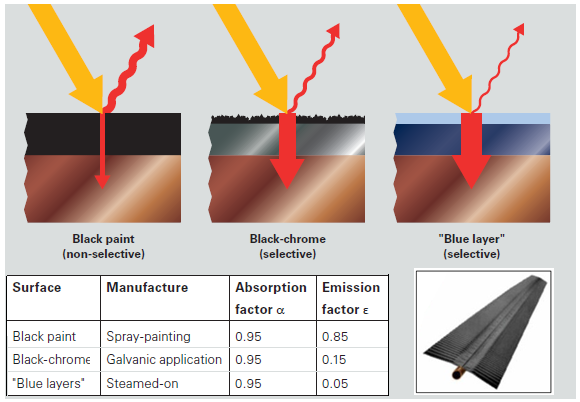 1. Преглед на слънчевите колектори
Избрани аспекти на технологията и инсталацията на колекторите
АБСОРБАТОРИ. ПЛОСКИ КОЛЕКТОРИ
В FPC абсорбаторът е направен от ленти (ребра) или плътни панели (пълна площ).
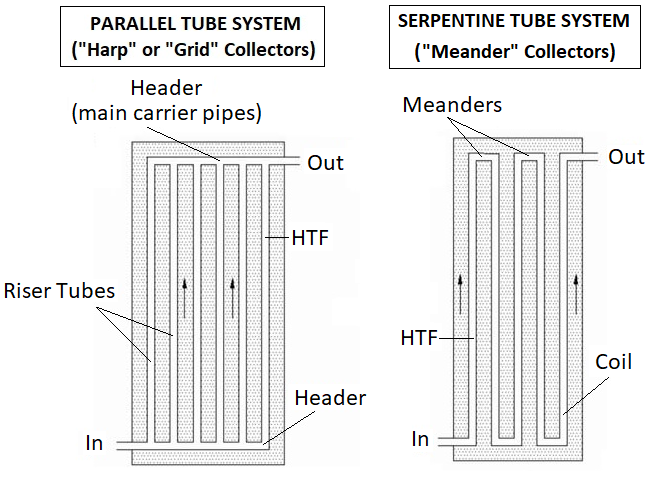 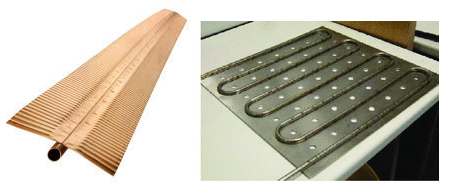 Финните абсорбатори са направени от абсорбционни ленти, всяка от които е снабдена с права HTF тръба. Те са подредени в арфа / решетка / успоредни форми.
Пълнообхватните абсорбатори имат само една тръба и са подредени под формата на серпентин / меандър по цялата повърхност.
Конструкциите на тръбите определят моделите на потока през FPC.
1. Преглед на слънчевите колектори
Избрани аспекти на технологията и инсталацията на колекторите
АБСОРБАТОРИ. ПЛОСКИ КОЛЕКТОРИ
Обикновено абсорбаторите имат две или четири връзки (входове / изходи).
Ако са две, колекторите ще бъдат свързани последователно, ако няма допълнителни външни тръбопроводи. Входът и изходът ще бъдат в противоположни страни (отгоре и отдолу) или от една и съща страна.
Ако се предлага четири- много по-голяма гъвкавост, когато става въпрос за хидравлика. Входовете и изходите ще бъдат от двете страни (или в горната, или в долната част).
Някои слънчеви колектори са проектирани като вертикални (портретни), хоризонтални (пейзажни) опции за монтаж, или и двете.
Във всеки случай HTF трябва да циркулира от най-хладната до най-горещата част на FPC за ефективен пренос на топлината. Трябва да се обърне внимание на избора на правилните връзки.
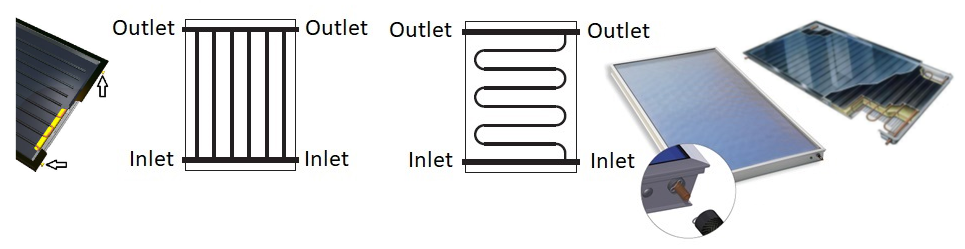 1. Преглед на слънчевите колектори
Избрани аспекти на технологията и инсталацията на колекторите
АБСОРБАТОРИ. ВКУУМНИ ТРЪБНИ КОЛЕКТОРИ
Плоски абсорбатори.
U-тръбните колектори (принцип на директен поток) използват коаксиални тръби. HTF се прехвърля във вътрешната тръба, след което се връща през външната тръба, заварена към абсорбера, като в този процес се нагрява.
Топлинни тръби и кръгли абсорбатори. 
Използва се единична тръба, която е запечатана на дъното. Колекторите могат да се въртят по надлъжната му ос, което позволява абсорбатора (ако е кръгъл) да бъде обърнат кьм слънцето в неблагоприятни места за монтаж. Предлагат се и други дизайни.
Връзки.
Повечето ETC имат непрекъснати колектори, които позволяват поток от единия към другия край. С тази конфигурация входът може да бъде инсталиран от двата края, като изходът е в противоположния край.
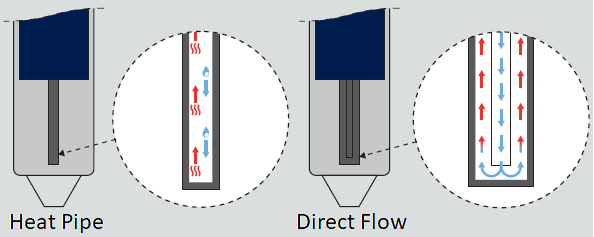 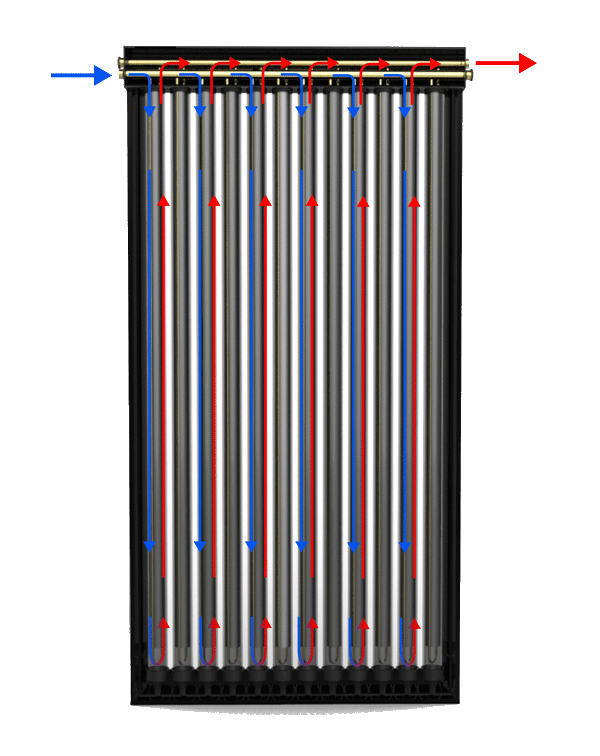 1. Преглед на слънчевите колектори
Избрани аспекти на технологията и инсталацията на колекторите
ПРОЕКТИРАНЕ НА ОБЛАСТТА. Използват се три различни означения на зоната на  детайлите и добива на колекторите. Площта на блендата е практически стандартният фактор за оразмеряване.
Брутна колекторна площ. Външните размери (дължина х ширина). Подходяща е за инсталиране и кандидатстване за безвъзмездни средства.
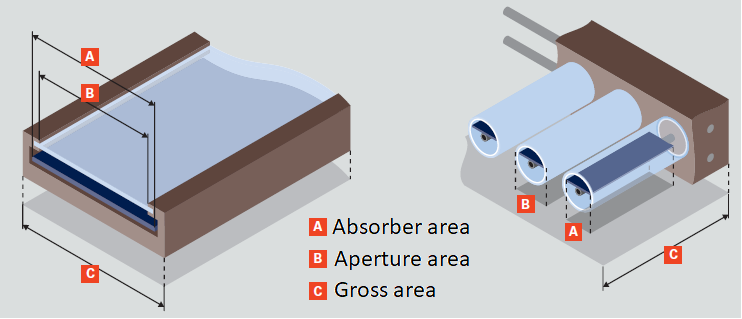 Област на абсорбатора. Отнася се изключително до абсорбатора, плосък или кръгъл (в някои ETC).
Зона на блендата. Това е най-голямата стърчаща повърхност, през която може да влезе инсолация. В FPC е видимата част на стъклото. В ETC е диаметърът на тръбата (x брой тръби).
1. Преглед на слънчевите колектори
Избрани аспекти на технологията и инсталацията на колекторите
КАЧЕСТВО И СЕРТИФИКАЦИЯ.
Колекторите са постоянно изложени на атмосферни влияния и на високи температурни колебания. Трябва да бъдат направени от материали, които могат да издържат на тези условия. Сертифицираните институти и лаборатории за изпитване са тези, които отговарят за изпитването на слънчеви колектори и удостоверяват, че са постигнати минимални характеристики, за да могат да бъдат пуснати на пазара, особено в Европа.
Тест на колектора по EN 12975. Тестове, включително проверки за определяне на изхода на колектора, както и неговата стабилност спрямо влиянието на околната среда като дъжд, сняг, градушка.
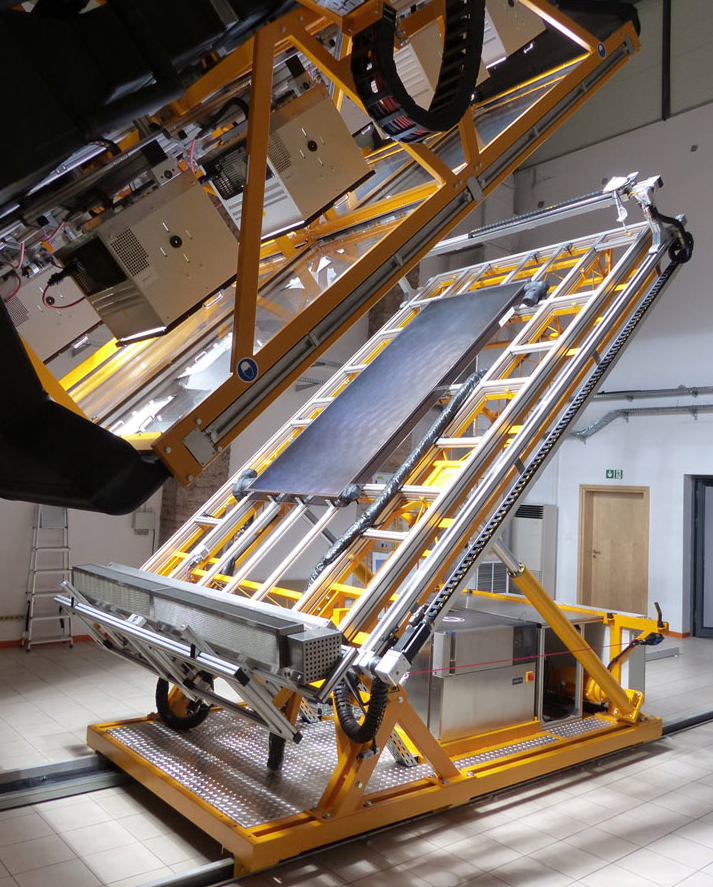 Solar Keymark. Доброволен сертификатен знак, признат на европейско ниво. Той също се основава на колекторния тест EN 12975. Тестовите проби се изтеглят произволно от производствения процес от независим институт за изпитване.
Обозначение CE. Сертификационна марка, която показва съответствие със стандартите за здраве, безопасност и опазване на околната среда за продукти / колектори, продавани на европейския пазар. Производителите гарантират спазването на стандартите за слънчеви продукти, не се изискват външни тестове.
1. Преглед на слънчевите колектори
Избрани аспекти на технологията и инсталацията на колекторите
ИЗБОР.
Важен фактор за добива на колектора е температурната разлика (ΔT) между средната температура на колектора (изход на системата) и външния въздух 
ETC имат по-добри добиви от FPC, особено когато работят при големи ΔT.
(Ниско ΔT) В системите за отопление на БГВ с по-ниско слънчево покритие разликите в добива между колекторите са малки. (Висока ΔT) Когато вместо това се изисква високо слънчево покритие на БГВ или при използване на комбинирана система за резервно отопление, разликите са значителни. Но имайте предвид, че самата крива винаги би довела до решение в полза на ЕТС .
Съотношението цена / производителност обаче играе важна роля при избора на колектори. FPC са много по-достъпни от ETC и дават добри добиви във връзка с цената им, особено когато се използват за отопление на БГВ.
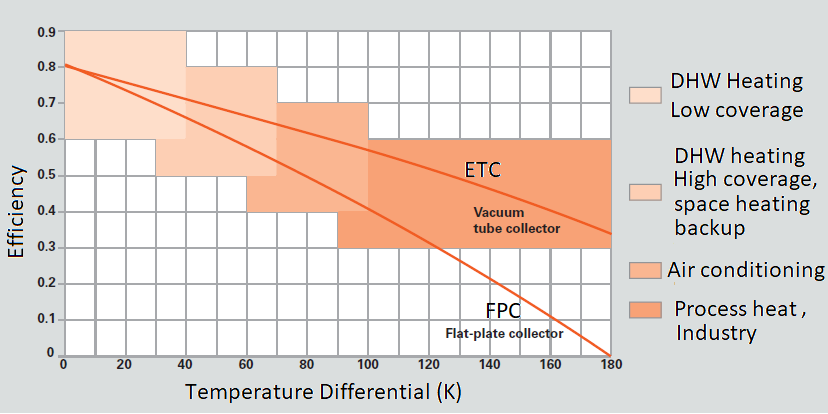 1. Преглед на слънчевите колектори
Избрани аспекти на технологията и инсталацията на колекторите
ИЗБОР. ПРОИЗВОДИТЕЛНОСТ
Следващата таблица дава точен преглед на това как се променя изходът на FPC в зависимост от силата на излъчване и разликата в температурата.
ПРИМЕР
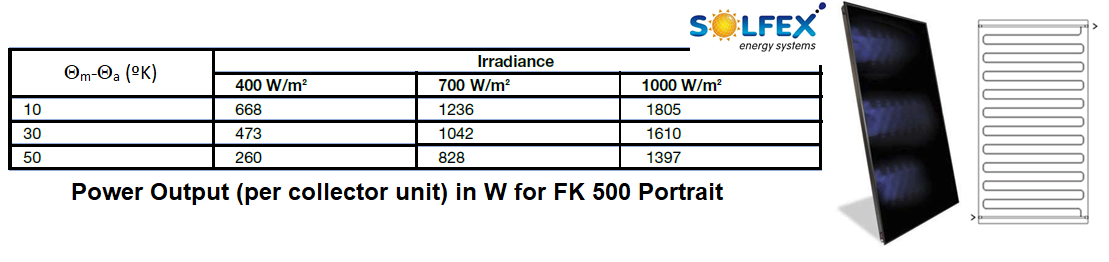 Посочените стойности са за вертикално облъчване. Това илюстрира сезонните вариации от зимата до лятото при различни места за монтаж.
1. Преглед на слънчевите колектори
Избрани аспекти на технологията и инсталацията на колекторите
ИЗБОР. ПРОИЗВОДИТЕЛНОСТ
Работата със слънчеви колектори (анализ на производителността, оразмеряването и т.н.) е в някои аспекти подобна на работата с електрически системи, което означава, че топлинната енергия се приравнява към електрическата енергия (kWh = kWhth).
Производителите, сертификаторите и други дават измервания на капацитета на колектора и системите (масиви от колектори) въз основа на площите на отворите на колектора и тестваните коефициенти на ефективност (кВт на единица повърхност на колектора). Това позволява бързи сравнения и оценки.
Пример:
20 слънчеви колекторни системи с ефективност 0,7 кВт / м2 ще произведат:
Еквивалентна повърхност = 20 Col. x 3m2 / col, = 60m2
Изходна мощност = 60m2 x 0,7 kW / m2 = 42kW
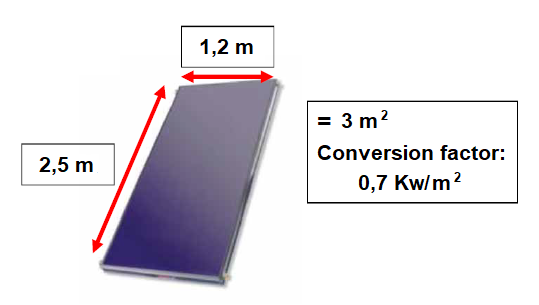 1. Преглед на слънчевите колектори
Избрани аспекти на технологията и инсталацията на колекторите
Колекторите постоянно са подложени на атмосферни влияния. Това създава предизвикателства по отношение на техния избор. 
Закрепванията трябва да останат статично безопасни и устойчиви на корозия.
Също така е важна защита от мълнии, както и архитектурният им дизайн, тъй като колекторите ще бъдат постоянно изложени на атмосферни влияния.
КОМПЛЕКТ НА КОЛЕКТОРА.
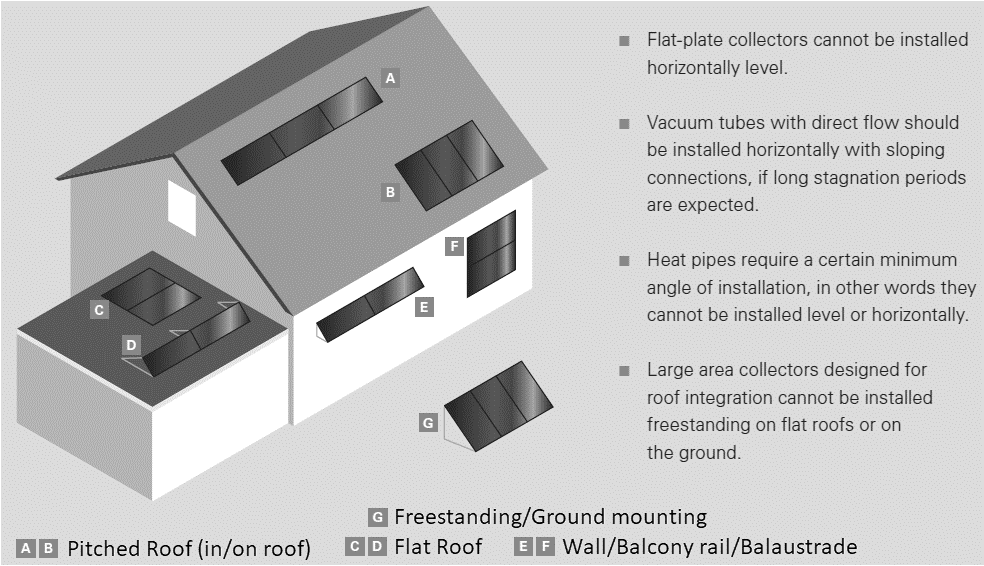 В отговор на изискванията на пазара и монтажистите, производителите предлагат вече готови монтажни решения за почти всички видове покриви и инсталационни ситуации. Може да се каже, че колектор и фиксиращи елементи образуват единни и по-ефективни статични единици.
1. Преглед на слънчевите колектори
Избрани аспекти на технологията и инсталацията на колекторите
МОНТАЖ НА КОЛЕКТОР НА ПОКРИВ
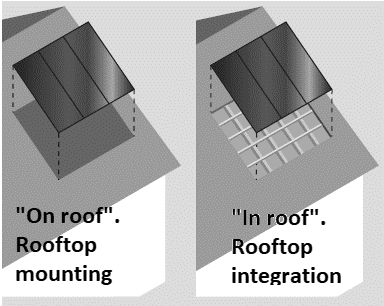 Върху наклонен покрив- най-разпространеният монтаж.
Опции: в покрива/ интегриране - естетичен, но скъп.
Засенчването е важен въпрос. Поглеждайки инсталацията от колектор, обърнат на юг, зоната между югоизток и югозапад трябва да бъде без сянка под ъгъл към хоризонта, не по-голям от 20.
Видът на покрива влияе на времето и разходите за монтаж.
Монтажът на колектора не трябва да има ефект върху защитните функции на покривите. Това означава водонепроницаемост, не прекомерно тегло.
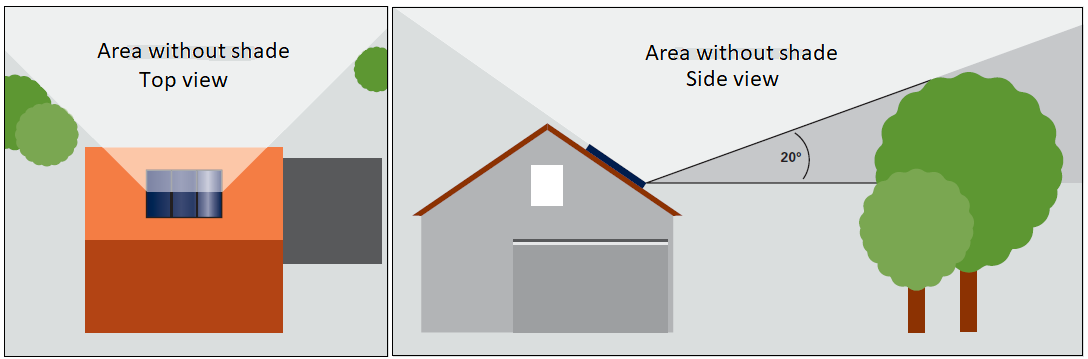 1. Преглед на слънчевите колектори
Избрани аспекти на технологията и инсталацията на колекторите
МОНТАЖ НА КОЛЕКТОРА ВЪРХУ ПЛОСКА ПОВЪРХНОСТ
В малки, но най-вече в по-големи проекти (жилищни и търговски сгради) колекторите често се монтират на редици върху ъглови опори, на плоски покриви или на земята.
Такива колекторни системи могат да бъдат инсталирани във всяка солидна подструктура или да са самостоятелни. Системите ще трябва да бъдат защитени срещу подхлъзване и повдигане (поради евентуални силни ветрове). Използват се баласти, въжета и други механични системи.
Предимството на плоския монтаж е , че системата обикновено може лесно да се ориентира на юг и да се монтира под оптимални ъгли.
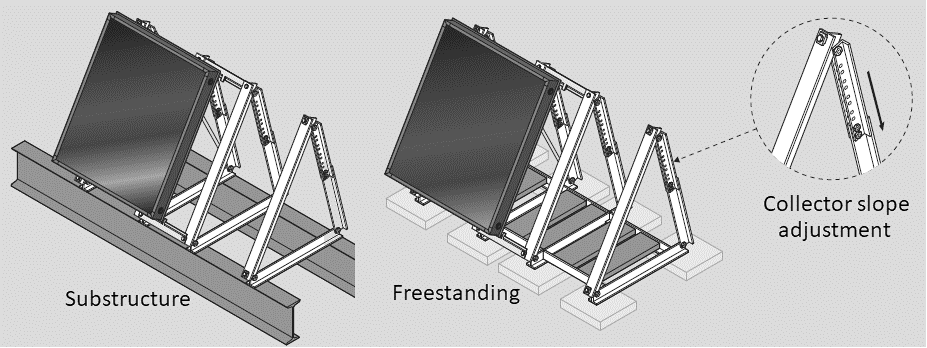 1. Преглед на слънчевите колектори
Избрани аспекти на технологията и инсталацията на колекторите
МОНТАЖ НА КОЛЕКТОРА. РАЗСТОЯНИЯ МЕЖДУ КОЛЕКТОРНИТЕ РЕДОВЕ .
Когато инсталирате повече от един ред колектори един зад друг, трябва да се поддържа подходящо разстояние, за да се предотврати засенчването. Определянето на това разстояние изисква да се знае ъгълът на слънцето в пладне на 21 декември на обяд, най-краткият ден в годината.
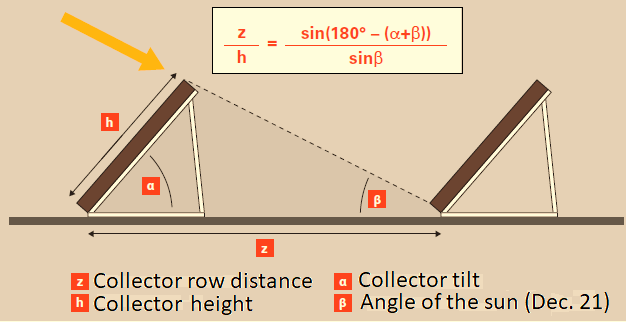 1. Преглед на слънчевите колектори
Избрани аспекти на технологията и инсталацията на колекторите
МОНТАЖ НА КОЛЕКТОРИТЕ. ИЗИСКВАНИЯ
Устойчивост на корозия. Най-безопасното решение се предлага от неръждаема стомана и / или алуминий (дори комбинирани). Това включва всички фиксиращи материали: конструкции, всички свързващи болтове, гайки и спомагателни фиксиращи елементи. Когато се използват близо до море, алуминиевите компоненти трябва да бъдат анодизирани или по друг начин допълнително защитени. Не трябва да се пробиват допълнителни отвори в поцинковани части.
Натоварвания от вятър и сняг. Всеки фиксиран колектор трябва да бъде проектиран така, че да може да поеме локално възникващите максимални натоварвания от вятър и сняг и в резултат на това уредите и строителните конструкции да бъдат защитени от повреди. Снегът представлява допълнително тегло, което натоварва конструкцията. Вятърът оказва натиск или смукателен ефект върху конструкцията. Специално по-големите слънчеви топлинни инсталации трябва да бъдат проектирани въз основа на знания за сградата, наредбите, времето и площадката.
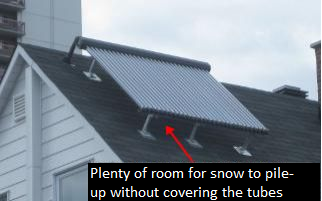 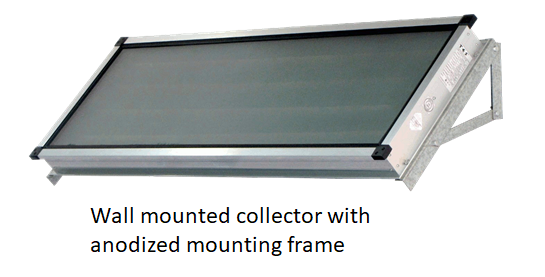 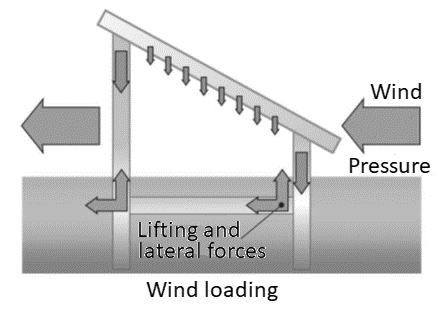 1. Преглед на слънчевите колектори
Избрани аспекти на технологията и инсталацията на колекторите
ИНТЕГРИРАНИ
В съчетание с основната практическа функционалност, FPC, а също и ETC предлагат възможности за добавяне на естетическа стойност към архитектурата на сградата.
Предизвикателството днес не е просто съпоставяне с дизайна на сграда, а използването им като елемент на дизайна сами по себе си.
По отношение на тези цели слънчевите колектори могат да осигурят:
Архитектурна интеграция. Тоест слънчевите колектори не пречат или нарушават дизайна на сградата. Например, чрез фиксиране на покрива или съвпадение на цветовете на покрива (цветен преход от покрив към остъкляване).
Визуална привлекателност. Колекторите допринасят за естетиката на сградата.
Функционални структури. Слънчев колектор като архитектурни елементи с добавени функции. Например: засенчване на зони.
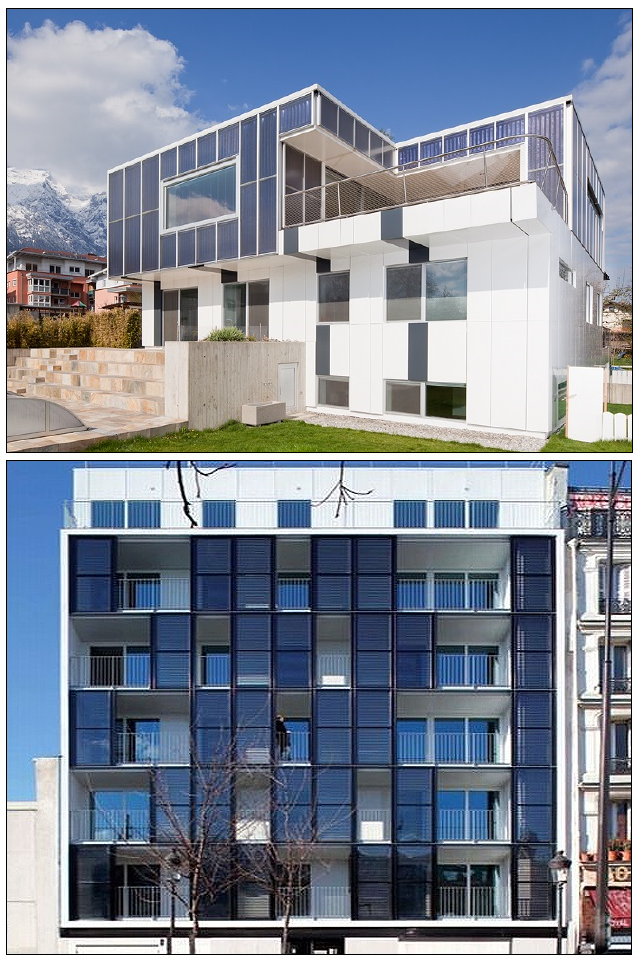 1. Преглед на слънчевите колектори
Избрани аспекти на технологията и инсталацията на колекторите
КОЛЕКТОРНИ ТРЪБИ.
Основни връзки. Единични и двойни FPC колекторни тръби.
Малките SWH системи за еднофамилни къщи много често използват пакетирани SWH комплекти, включително един или два слънчеви колектора.
FPC често имат четири входа за връзка, с арфа или серпентина вътрешна тръба.
За един колектор само два от портовете се използват за течността , а другите два са изпускателни. Производителят идентифицира входове и изходи.
Обикновено във вертикална ориентация изходът е горният десен порт, а в хоризонталната изходът е горният ляв порт. Изпускателните отвори в горната част улесняват обезвъздушаването.
В близост до изходния порт е разположен сензорът за температура.
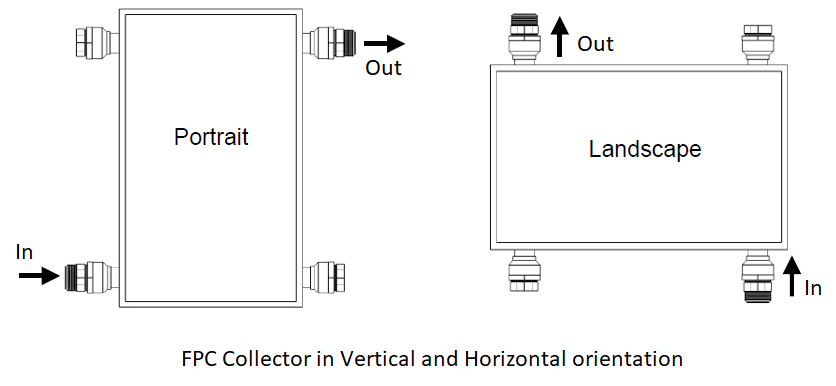 1. Преглед на слънчевите колектори
Избрани аспекти на технологията и инсталацията на колекторите
КОЛЕКТОРНИ ТРЪБИ.
Основни връзки. Единични и двойни FPC колекторни тръби.
Водопроводът на колекторите се извършва с помощта на обикновени свързващи и съединителни маркучи или фитинги, доставени от производителите в комплект.
Когато се използват два (или повече) FPC (колекторна решетка), те трябва да бъдат паралелно водопроводно (хидравлично) свързани.
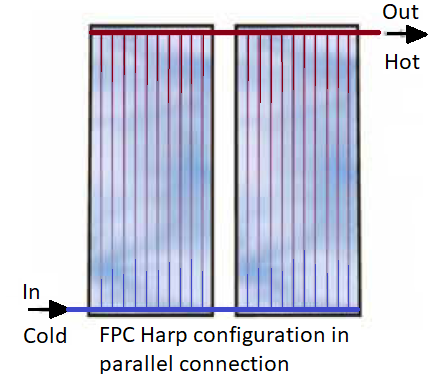 Колекторите в стил арфа са свързани паралелно, което съединява колекторите заедно.
Серпентинните FPC често използва уникални дизайни на абсорбатори и имат конкретни методи.
Колекторите, свързане паралелно, разделят потока еднакво през колекторите, което осигурява еквивалентни температури във всеки колектор.
HTF минава през колекторите последователно. Последният колектор става по-горещ от първия. Това увеличава топлинните загуби и намалява ефективността.
1. Преглед на слънчевите колектори
Избрани аспекти на технологията и инсталацията на колекторите
КОЛЕКТОРНИ ТРЪБИ.
Основни връзки. Единични и двойни FPC колекторни тръби.
За инсталация с двоен колектор връзката е в центъра.
HTF връщащата тръба (студена) е свързана към долния отвор на колектора, а предната тръба (гореща) към противоположния горен изход.
Останалите 2 изхода, които не се използват, трябва да бъдат ограничени.
За някои модели се предлагат комплекти за разширение, което означава бърза връзка на още един колектор.
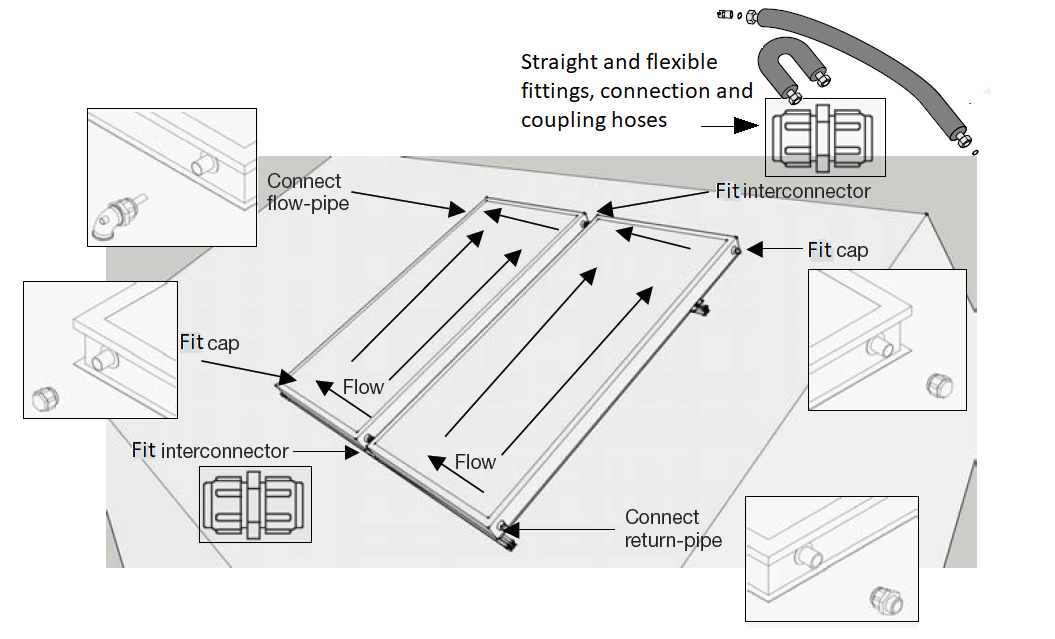 1. Преглед на слънчевите колектори
Избрани аспекти на технологията и инсталацията на колекторите
КОЛЕКТОРНИ ТРЪБИ.
Основни връзки. Единични и двойни FPC колекторни тръби. Някои съображения за оразмеряване и експлоатация:
Дебит (L / min). При определена производителност на колектора може да се контролира повишаването на температурата на колектора. (Пример: 0,5 L / min на м2 площ на блендата).
Скорост на потока (m / s). Дебитът зависи от скоростта на HTF в тръбопроводите. Скоростта на потока се променя в стесняване на тръбата, което показва устойчивост на поток и спад на налягането.
Размер на тръбата (номинален диаметър, DN mm). Влияе на скоростите на потока. Той произвежда спад на налягането по единица дължина, който влияе върху скоростта на потока и дебита.
Материали за тръби, методи за фугиране и изолация. Медна тръба, гъвкава неръждаема стомана или мека стомана (без пластмаса). Свързване чрез спойка, слънчева преса и методи за компресиране. Изолация, подходяща за използване при високи температури и UV защита (ако е външна тръба).
Въздух под налягане. Натрупва се във вътрешните тръби на колектора, тръбопроводите на слънчевата верига, включително тръбите и фитингите и топлообменниците (вътрешни / външни).
Избор на помпа. Големина на помпата според желания дебит, преодоляващ всички спадове на налягането. Материал (чугун, месинг за индиректен SWH, неръждаема стомана за директен SWH).
Други: продухване на въздух, пълнене на веригата, HTF (Glycol), PRV, разширителен съд, възвратни клапани.
1. Преглед на слънчевите колектори
Избрани аспекти на технологията и инсталацията на колекторите
КОЛЕКТОРНИ ТРЪБИ.
Основни връзки. Единични и двойни FPC колекторни тръби. Някои съображения за оразмеряване и експлоатация.
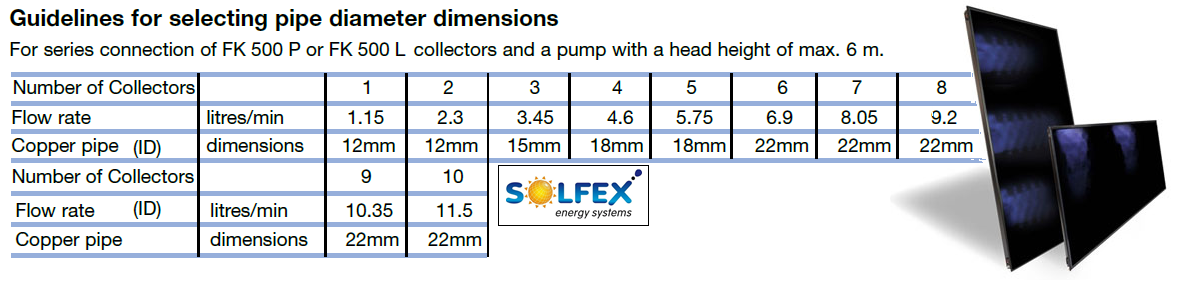 ПРИМЕР
Напречните сечения са оразмерени в съответствие с дебитите и скоростите на потока.
Среден/номинален дебит (пропускателна способност): 30L / h на м2 (0,5L / min/ m2).
Макс. 25м2 площ на блендата (10 колектора портрет или 8 колектора пейзаж).
Скоростта на потока трябва да се поддържа под 1 m / s, за да се избегне прекомерна загуба на налягане.
Диаметрите на тръбите се отнасят до максимална обща дължина на тръбата от 2 х 20 м медни тръбопроводи.
1. Преглед на слънчевите колектори
Избрани аспекти на технологията и инсталацията на колекторите
КОЛЕКТОРНИ ТРЪБИ.
Основни връзки. Единични и двойни ETC колекторни тръби.
Поради по-ниските топлинни загуби на ETC, много производители препоръчват водопроводни връзки на колекторите серийно, като директно свързват колекторите един към друг.
Топлопроводите на ETC не може да бъдат инсталирани хоризонтално- те трябва да бъдат минимално наклонени.
ETC с директен поток може да бъде инсталиран във всякаква ориентация.
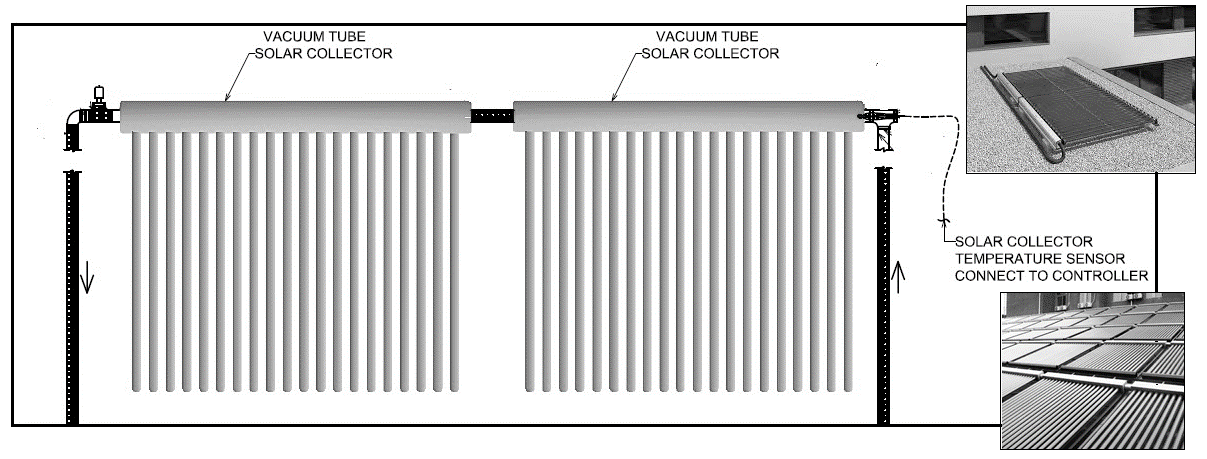 1. Преглед на слънчевите колектори
Избрани аспекти на технологията и инсталацията на колекторите
КОЛЕКТОРНИ ТРЪБИ.
Основни връзки. Единични и двойни ETC колекторни тръби.
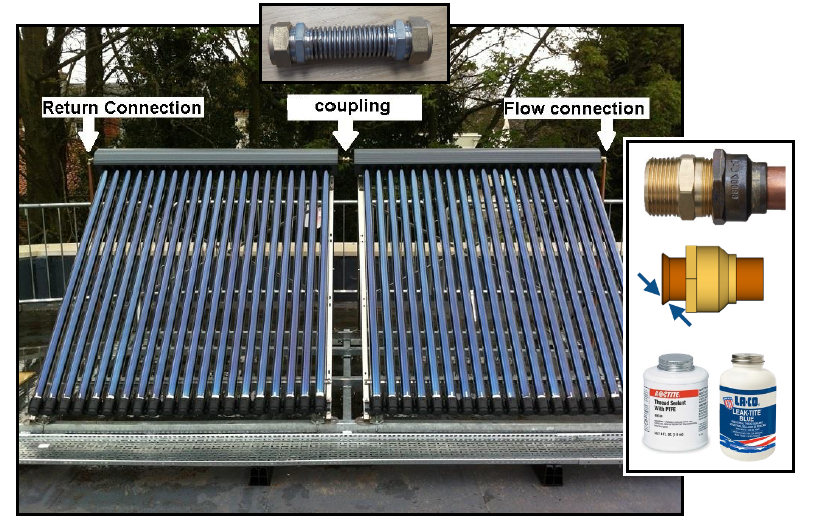 Проточните и връщащите връзки са свързани направо към връзките на колектора с помощта на фитинги.
В случай на два или повече колектора, всеки колектор се съединява с помощта на гъвкави или прави съединители, доставени заедно с колекторите.
1. Преглед на слънчевите колектори
Избрани аспекти на технологията и инсталацията на колекторите
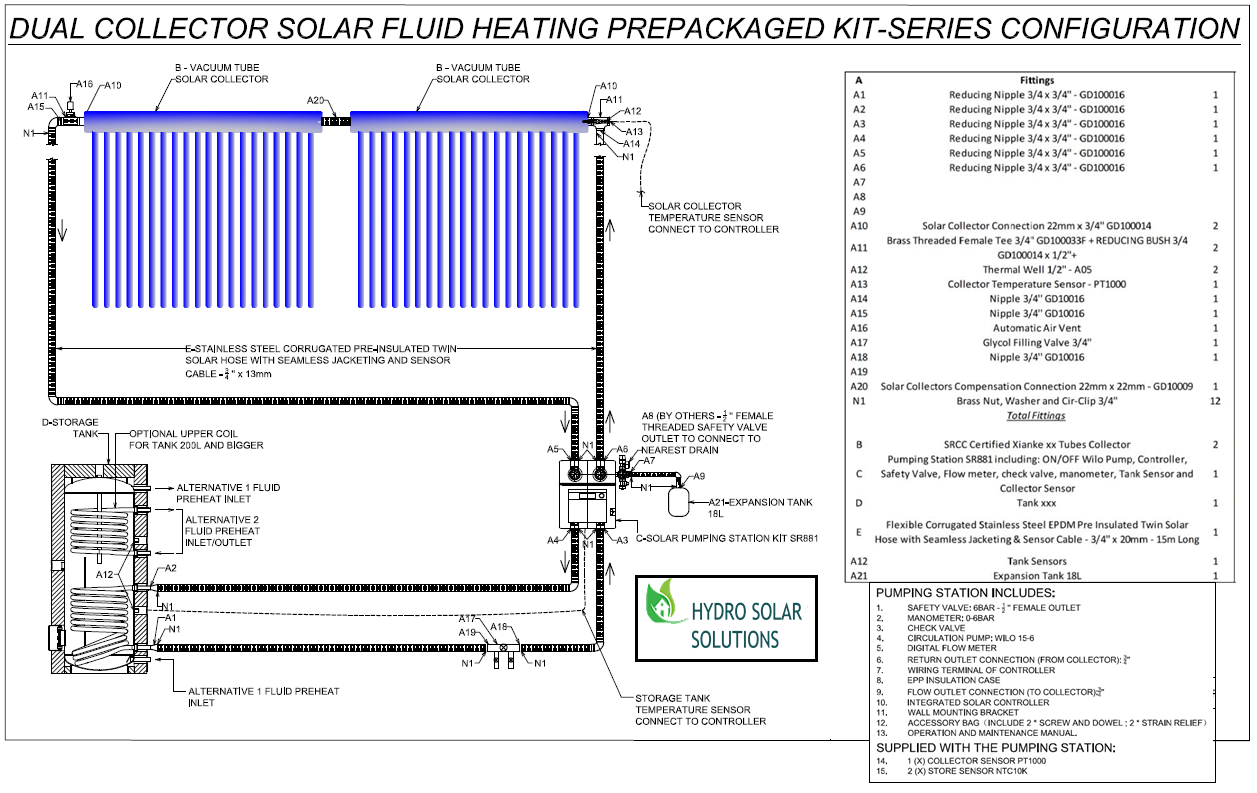 ПРИМЕР
2. Масиви и банки от слънчеви колектори
Определения.
Масиви.
Цялостната инсталация на слънчевите колектори е наречена слънчев масив.
Банки.
По-големите масиви могат да бъдат организирани в няколко реда, всеки от които образува група, наречена колекторна банка. 
Хидравличните връзки включват индивидуални връзки в банките и връзки между банките. 
Варианти: системи с два или повече масива и различни банкови условия.
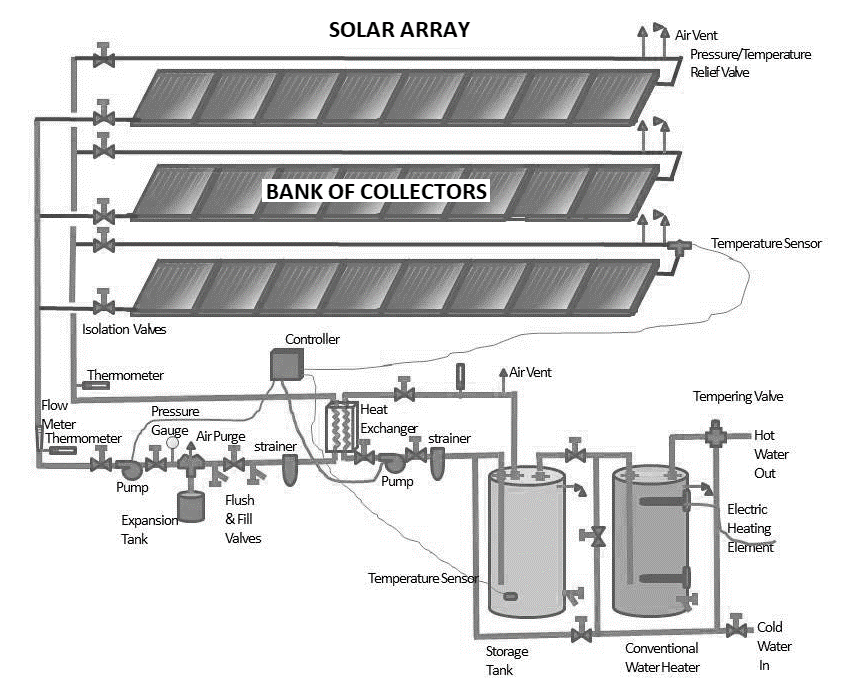 2. Масиви и банки от слънчеви колектори
Практически базови масиви и банкови конфигурации.
Определения.
ПРИМЕР
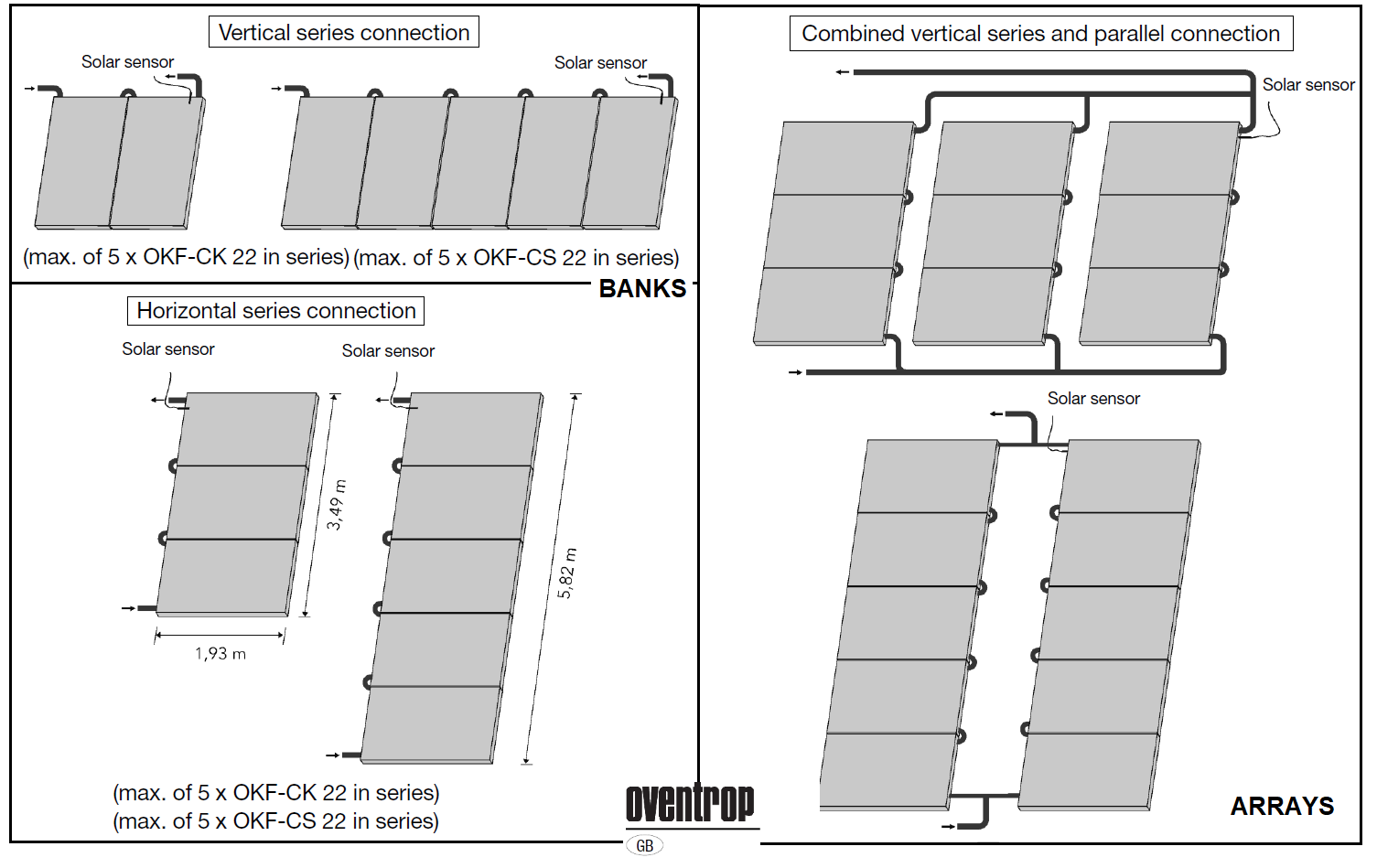 2. Масиви и банки от слънчеви колектори
Определения.
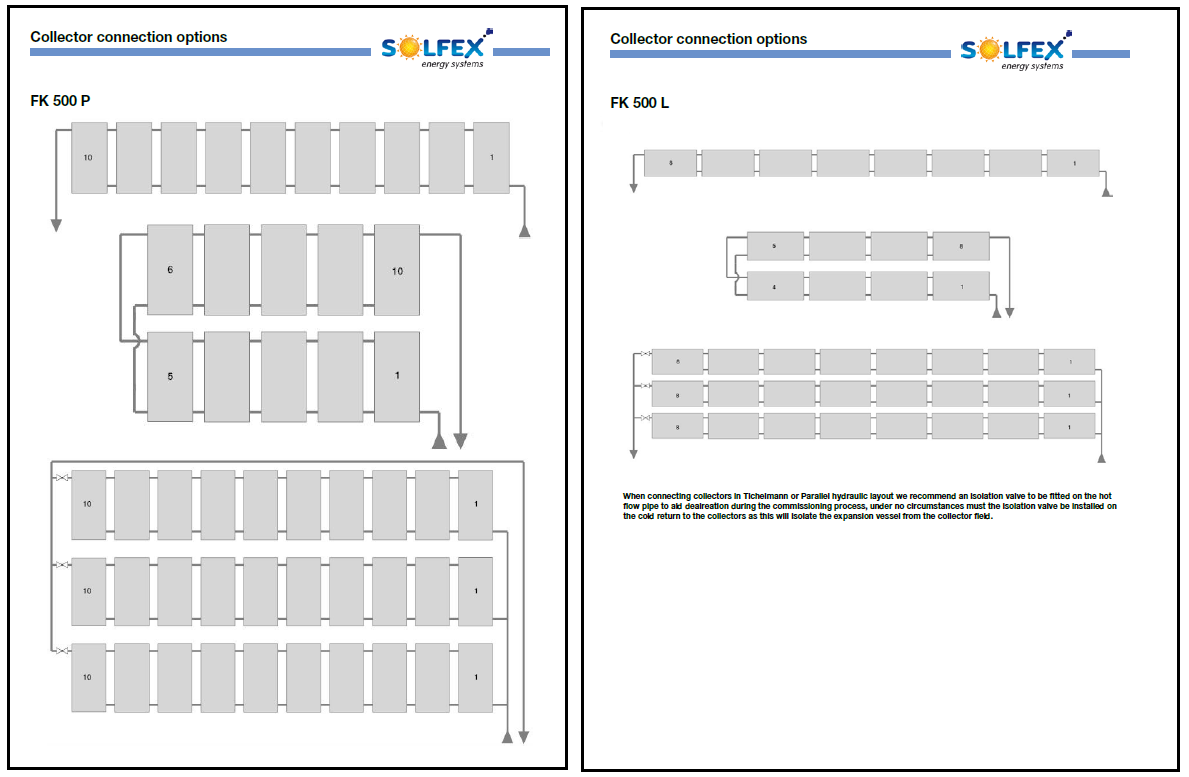 Практически базови масиви и банкови конфигурации
ПРИМЕР
2. Масиви и банки от слънчеви колектори
Свързване на банки от колектори
Колекторният масив трябва да се състои от един и същ тип колектори и да има една и съща ориентация (тоест всички да бъдат вертикално или хоризонтално инсталирани).
Това е необходимо, тъй като в противен случай разпределението на потока не би било равномерно. Разпределението на потока (обеми и дебити) е основно условие за ефективността на системата.
(FPC) Колекторите в системата често се инсталират в един ред (банка и масив) и са хидравлично свързани паралелно, когато захранващите и връщащите връзки са на алтернативни страни. Това позволява по-равномерно разпределение на обемния поток.
Само в малки колектори за SWH (FPC) колектори / банки е обосновано последователно свързване.
Даден брой колектори може да бъдат разпределени в няколко реда (банки), които от своя страна са свързани водопроводно паралелно /рядко в серия, което е по-сложна конфигурация на слънчевия масив. Всички производители ограничават броя на колекторите - FPC или ETC, свързани по този начин.
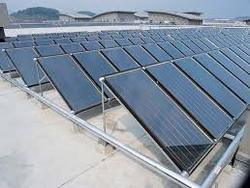 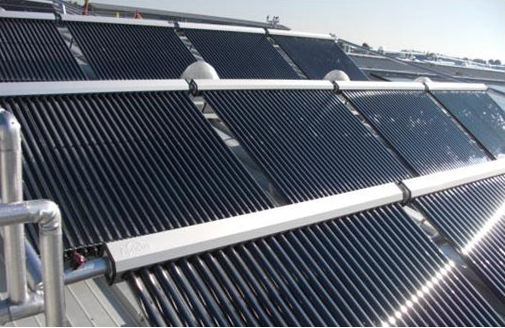 2. Масиви и банки от слънчеви колектори
Свързване на банки от колектори
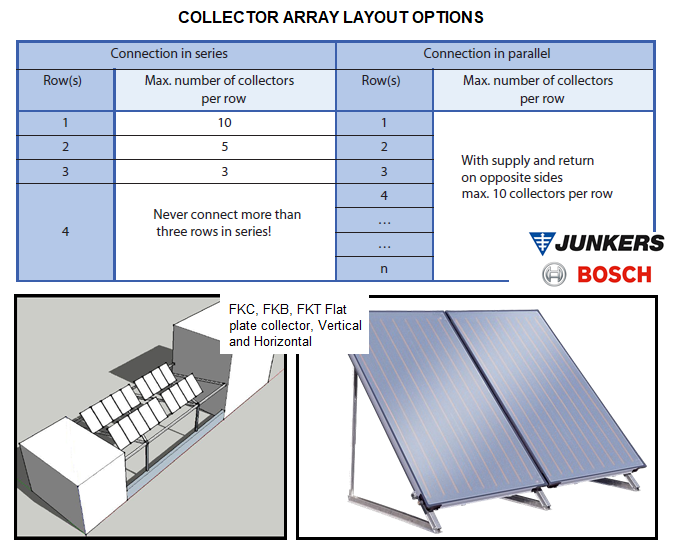 Трябва да се знае, че случаите на оформление на масива, идентифицирани в предишния слайд, означават различни ограничения в броя на колекторите, особено когато опцията е последователна връзка.
ПРИМЕР
2. Масиви и банки от слънчеви колектори
Свързване на банки от колектори
ПРИНЦИП. СВЪРЗВАНЕ ПАРАЛЕЛНО И ПОСЛЕДОВАТЕЛНО .
За да се изяснят основните хидравлични връзки на колекторите трябва да се знае колко пъти се "загрява" молекула (или проба, или количество) вода в банка от колектори; друг начин е да се изчисли през колко колектора преминава по пътя си от слънчевия резервоар (или топлообменника) обратно към резервоара тази вода.
В случая FPC , свързани паралелно, правят уникален еквивалентен колектор с капацитет за утрояване на номиналния дебит. Когато се свържат последователно, еквивалентният колектор също ще бъде по-голям, но ще поддържа номиналния дебит (ограничен дебит и по-малко ефективна система).
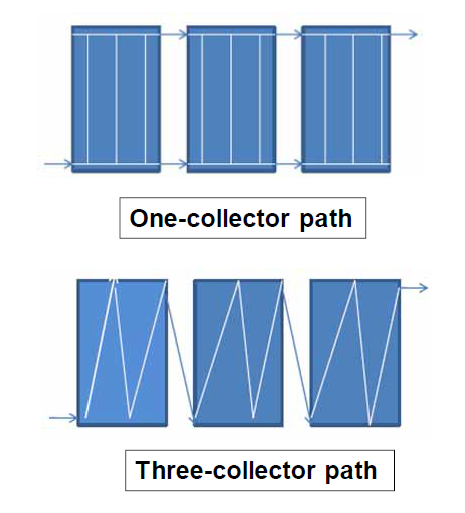 2. Масиви и банки от слънчеви колектори
Свързване на банки от колектори
Производителите на ETC ограничават броя на колекторите, свързани в серия, като посочват разрешения максимален брой вакуумни тръби.
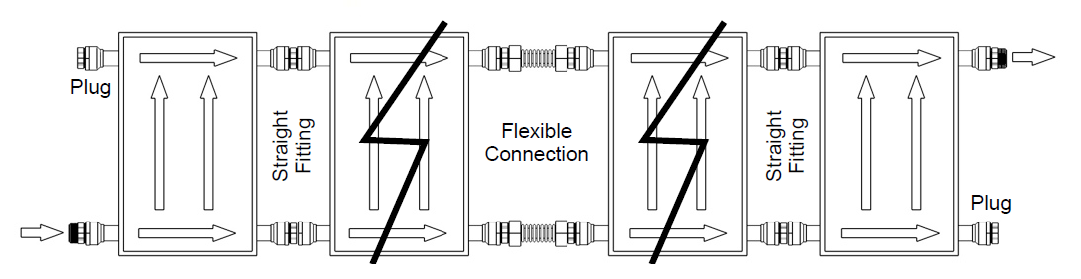 Има няколко причини за ограничаване на броя на колекторите в банка.
На първо място, големите банки могат да изпитат висока загуба от триене  (кумулирани падения на налягането в последователни колектори) и прекомерни скорости на течността поради потока, необходим за поддържане на работата на колектора в тесните тръби в системата SWH.
2. Масиви и банки от слънчеви колектори
Свързване на банки от колектори
Други причини за ограничаване на колекторите в банка:
Потокът в банката трябва да бъде балансиран , тоест със същата скорост, както при паралелна връзка. Едни и същи дебити предполагат еднакви температури във всички колектори . Това може да се получи трудно в по-големите банки, тъй като потокът не винаги се балансира правилно през щрангове в FPC (причини: несъвършенства, мащаб ...).
Свързването на твърде много ETC в серия може да причини също високи скорости на течността и да доведе до прекомерни температури на застоя.
Разширяване на медната тръба Поради екстремни температурни колебания, разширенията  могат да доведат до изтичане на HTF в съоръжението.
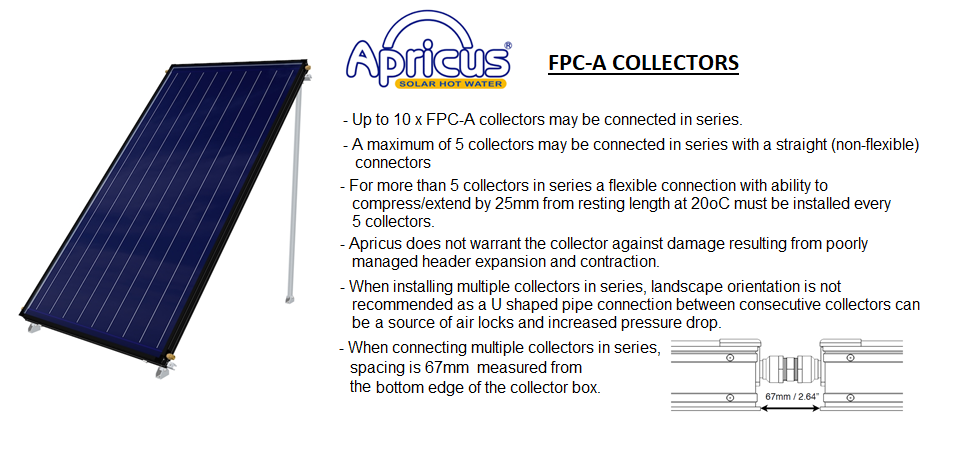 ПРИМЕР
2. Масиви и банки от слънчеви колектори
Два основни метода за балансиране на потока в слънчевия масив
МЕТОДИ ЗА БАЛАНСИРАНЕ НА ПОТОКА.
Когато се инсталира повече от една колекторна
банка, важно е да има правилен поток към всяка банка.
Балансиране на потока в отделна банка, когато
има един и същ брой колектори, е най-
простият случай, който може да бъде решен чрез 
балансиране на работата на обратен тръбопровод с 
обратно връщане- принцип на Тихелман.
ПРИНЦИП.
Водата винаги поеме по пътя на най-малкото съпротивление. Цялата вода в хидравличната система ще намери своята устойчивост на протичане. Първият и  достатъчен подход е да се осигурят еднакви дължини на тръбите за водоснабдяване и връщане на водата.
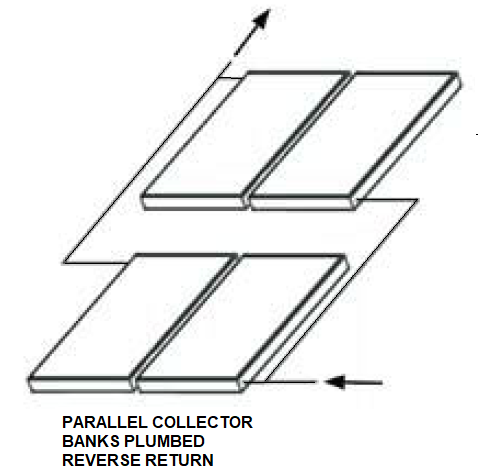 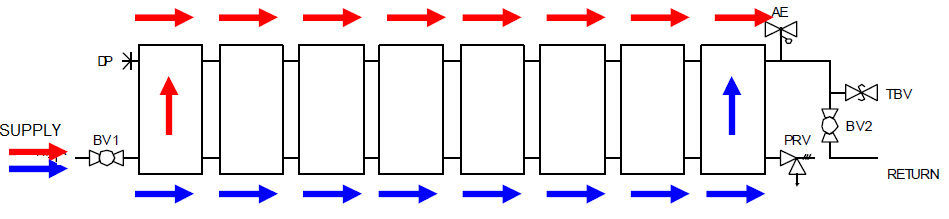 2. Масиви и банки от слънчеви колектори
Два основни метода за балансиране на потока в слънчевия масив
МЕТОДИ ЗА БАЛАНСИРАНЕ НА ПОТОКА.
Алтернативен метод е използването на ВиК начин с директно връщане.
Това е конструктивно по-прост метод на водопровод, но изисква използването на автоматични или ръчни клапани с някои допълнения.
Обратните и директните връщащи водопроводни методи за балансиране на потока са две широко разпространени техники за инсталиране, използвани изключително за банки с еднакъв брой колектори.
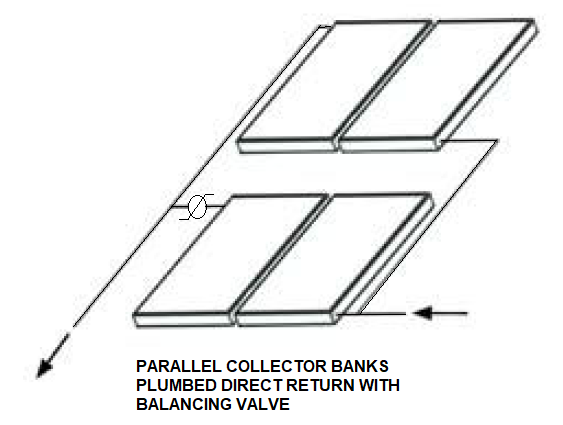 Поради редица причини, получените колекторни банки са различни.
Най-простият случай е, когато броят на колекторите в банките не са еднакви. В друг случай причината може да е неправилна геометрия на наличното инсталационно пространство. Какъвто и да е случаят, това означава подчертано различни скорости на потока, което трябва да бъде решено с помощта на други, по-специални методи.
2. Масиви и банки от слънчеви колектори
Метод на тръбопроводи с обратно връщане.
ДВУТРЪБНА СИСТЕМА. Двутръбна система за вода (отопление) е съсредоточена върху две основни тръби: една за подаване на вода (захранване) и една за връщане на водата (връщане). Освен това всеки терминал, свързан към водната мрежа, ще има собствени тръби за захранване и връщане. 
РЕВЕРСИВНА ВЪЗСТАНОВЯВАЩА ТРЪБА. Отнася се до конфигурацията на тръбопровода в двутръбна система, когато пътят на течността е разделен между две (или повече равни) слънчеви банки и течността, която преминава през най-близката колекторна банка, трябва да пътува през допълнителни тръбопроводи до изхода, за да гарантира, че потокът не благоприятства най-близката колекторна банка и ограничава потока през следващите банки от колектори.
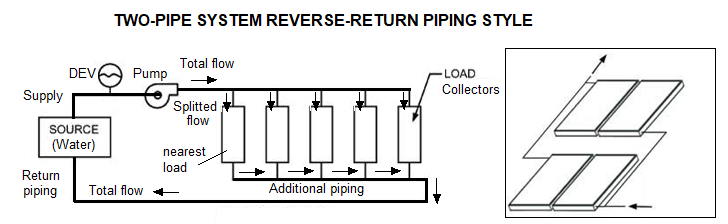 2. Масиви и банки от слънчеви колектори
Метод на тръбопроводи с обратно връщане.
Ключовото е, че доставките и връщанията са с еднаква дължина, което прави по-равномерен поток на вода към всички товари.
Практиката на инсталиране се състои в това да се направи тръбата за връщане обратно на тръбата за захранване: кратко захранване = дълго връщане и обратно. По този начин се осигуряват равни дължини на тръбите и обикновено се постига добър баланс на потока.
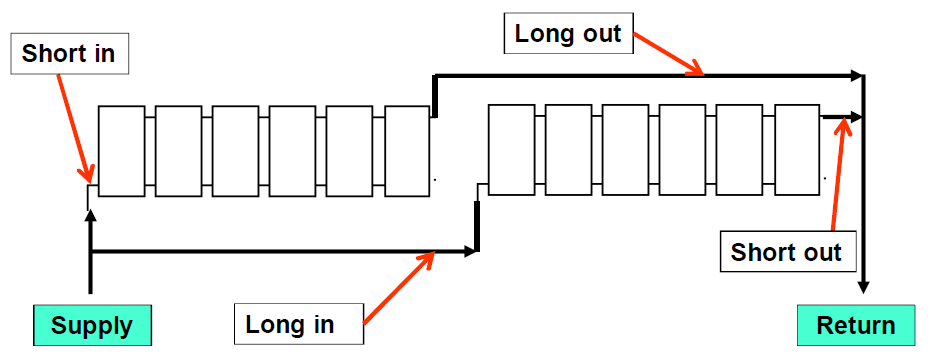 2. Масиви и банки от слънчеви колектори
Метод на тръбопроводи с директно връщане.
ДИРЕКТНО ВРЪЩАЩИ ТРЪБОПРОВОДИ. Директното връщане се отнася до конфигурацията с двутръбна система за гореща вода, в която пътят на течността е разделен между две или повече равни банки, а течността, която преминава през най-близката колекторна банка, е първата течност, която се връща в резервоара за съхранение . 







Случва се скоростта на потока през най-близката банка да бъде по-висока от потока през следващите банки. Така че при балансиращите потоци клапаните трябва да се използват за ограничаване на потока през най-близката банка, като се използват сферични кранове с термометри или разходомери. Алтернативно съществуват термостатични балансиращи клапани, които са настроени на желания дебит.
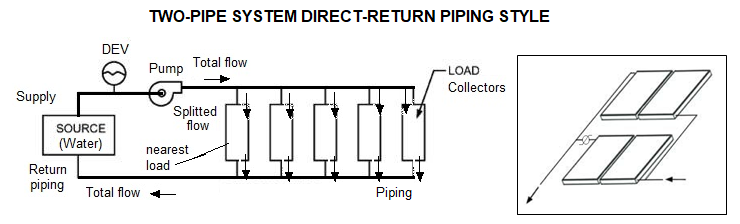 2. Масиви и банки от слънчеви колектори
Балансиращ клапан за потока.
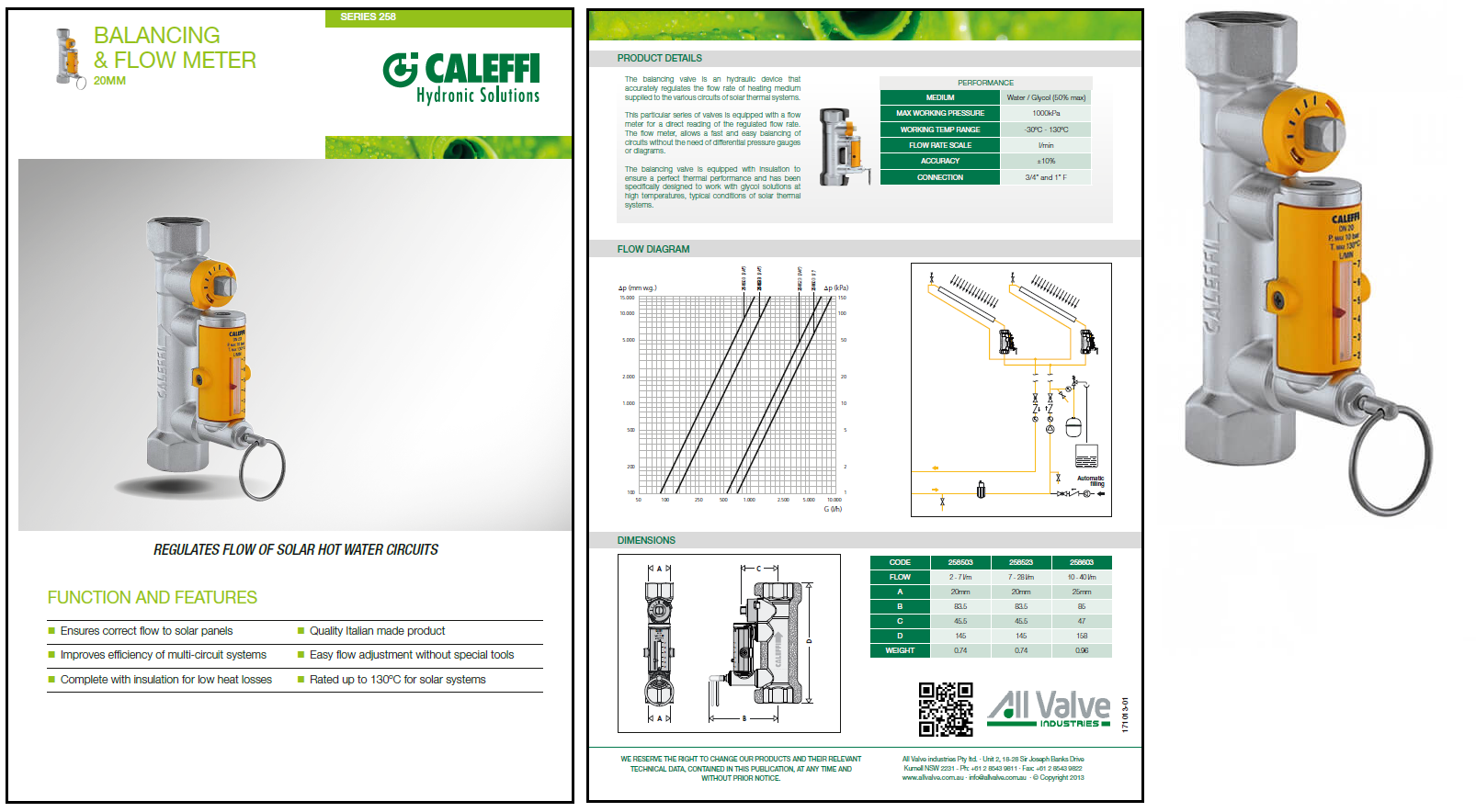 ПРИМЕР
Включена процедура за настройка и балансиране на потока в слънчевия масив.
2. Масиви и банки от слънчеви колектори
Други методи за балансиране на потока в слънчевия масив
ОТДЕЛНИ ПОМПИ ЗА ВСЯКА БАНКА.
Някои диференциални контролери позволяват пренасянето на топлината от отделни колекторни банки чрез отделни помпи в общ резервоар за съхранение.
В тази конфигурация е необходим колекторен сензор за всяка банка и всяка помпа работи при разликата между резервоара за съхранение и съответната колекторна банка.
БАЛАНС НА ПОТОКА.
Банките могат да имат различно количество колектори, което означава  различен поток. За правилното балансиране на потока се препоръчва да се монтират слънчеви регулатори на потока от страната на потока на тръбопровода, захранващ всяка банка.
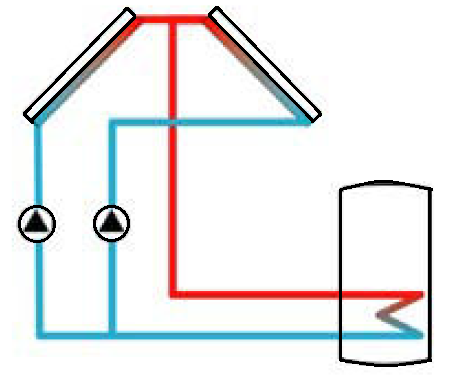 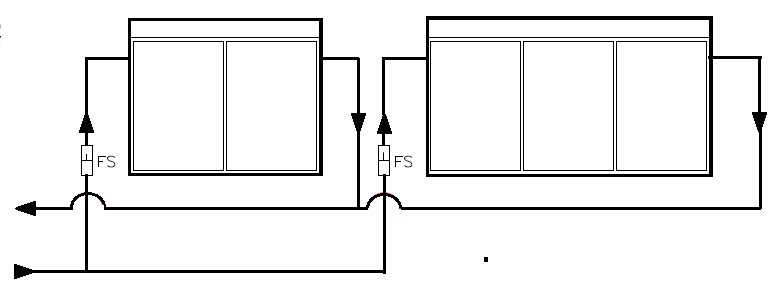 2. Масиви и банки от слънчеви колектори
Изчисления на спада на налягането в колекторните масиви
ПРИМЕР
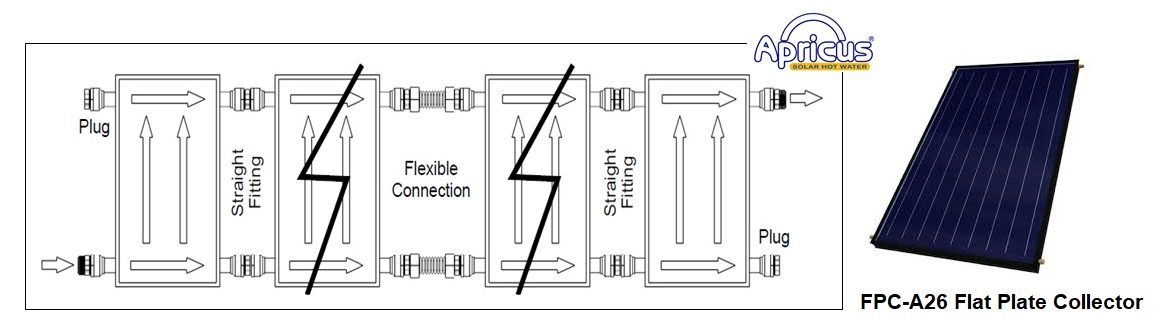 2. Масиви и банки от слънчеви колектори
Изчисляване спада на налягането в колекторните масиви
ПРИМЕР
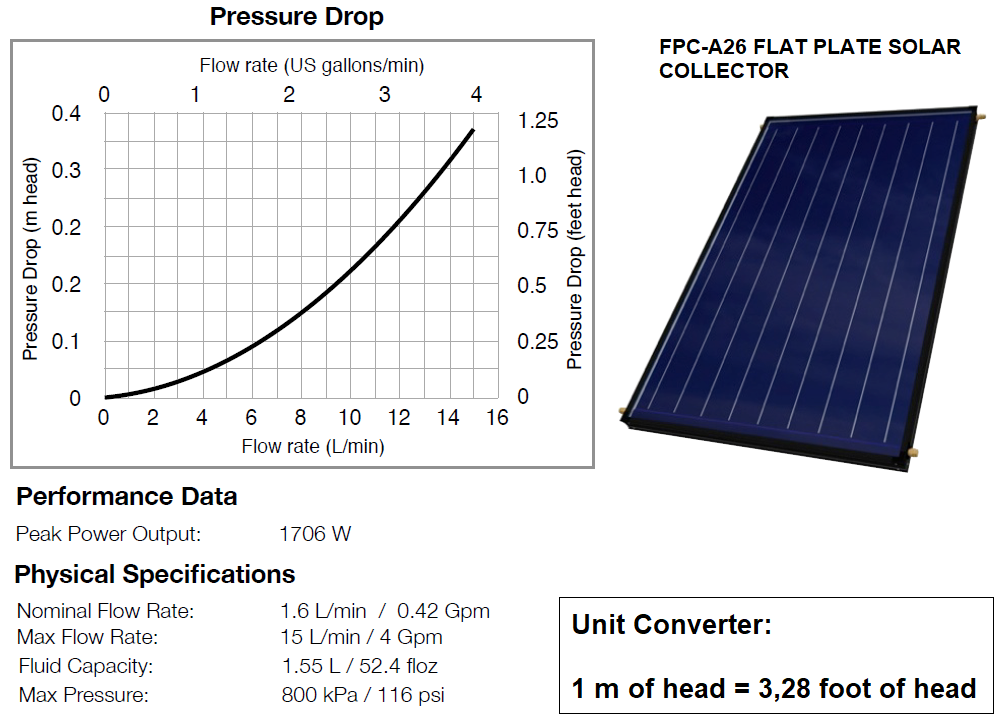 СПАД НА НАЛЯГАНЕТО. ЕДИН КОЛЕКТОР
Напор е височината на воден стълб, дадена от помпата на HTF и се измерва в метри воден стълб или просто е посочена в метри (m). Единици са фута или инчов воден стълб.
Даденият напор е независим от течността: различни течности с различна плътност се повдигат на една и съща височина. Падането на налягането често се изразява като загуба на напора, което зависи пряко от скоростите на потока.
Повишаването на дебита се причинява от 
намаляване на тръбите, което показва по-голяма устойчивост на потока.
При номинални дебити загубата на напора в един колектор е ниска по значение,
 но при много колектори, свързани в един ред, имат по-големи стойности и загубата е значителна.
2. Масиви и банки от слънчеви колектори
Изчисления на спада на налягането в колекторните масиви
ПРИМЕР
Намаляване на налягането в ред колектори
Спадът на налягането на колекторния ред се увеличава с броя на колекторите. А спадът на налягането в слънчевия масив се увеличава с броя на редовете и връзките (серии или паралели).
Производителите често дават спад на налягането за редове, включително свързващи фитинги и клапани, тип и температура на HTF, начин на монтаж и т.н. Всичко това зависи от броя на колекторите на ред.
Колкото повече са дебитите / броя на редовете, толкова повече налягането спада. Във всеки случай не се надвишава максималният брой колектори на ред (10).
Ако тази информация липсва, тя трябва да бъде проектирана въз основа на системни елементи.
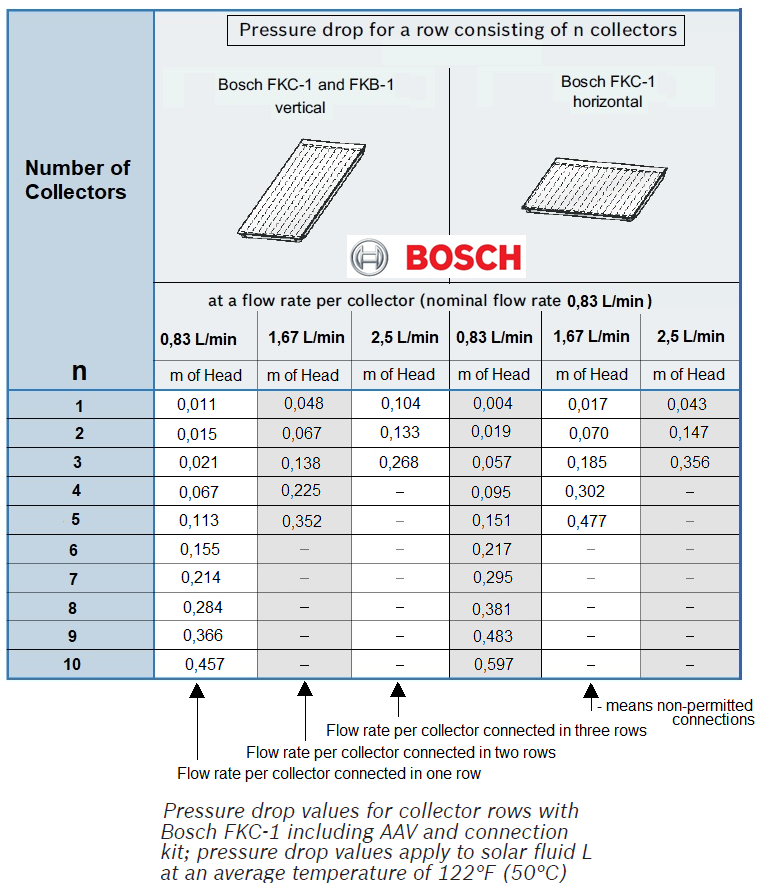 2. Масиви и банки от слънчеви колектори
Изчисления спада на налягането в колекторните масиви
Намаляване на налягането в редовете на колектори, свързани в паралел
Спадът на налягането за масива е резултат от общите стойности на спада на налягането в тръбопроводите до редицата на колектора, и спада на налягането на отделния колектор.
ПРИМЕР
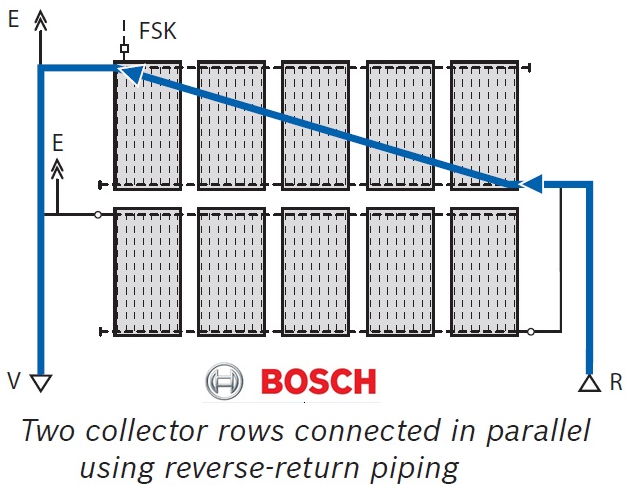 2. Масиви и банки от слънчеви колектори
Изчисления на спада на налягането в колекторните масиви
Намаляване на налягането в редовете на колектора, СВЪРЗАНИ В ПАРАЛЕЛ
Параметри:
Свързване успоредно на 2 колекторни реда, всеки с 5 слънчеви FPC FKC-1 (Bosch).
Търси се:
Спад на налягането като цяло в
колекторната решетка.
Изчисления:
Дебит през един колектор:
Vk = (V k,Nom )x (n) = 0,83 L/min
Прочетете от таблицата за налягане
По данни на производителя:
0,113 m напор на ред колектор
Налягане в масива:
ΔрArray = ΔрRow = 0,113 m напор 

Спадът на налягането на този колекторен
масив е 0,113 m напора
ПРИМЕР
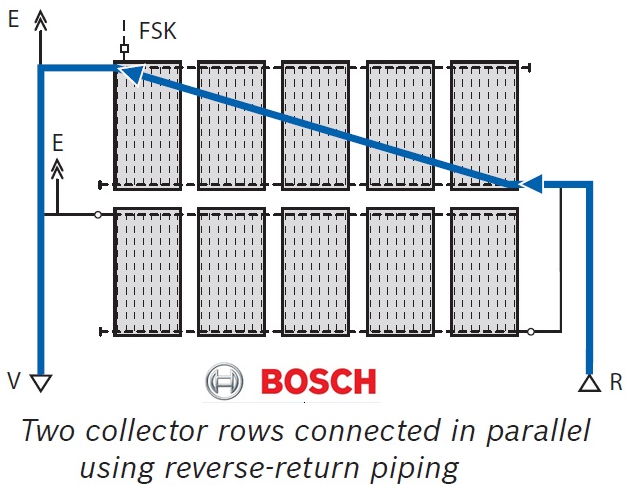 2. Масиви и банки от слънчеви колектори
Изчисления на спада на налягането в колекторните масиви
Намаляване на налягането в редовете на колектора, СВЪРЗАНИ В СЕРИЯ
Спадът на налягането в масива е резултат от сумата на всички тръбопроводи плюс всеки ред колектори. Спадът на налягането на редове от колектори, свързани последователно, е кумулативен.
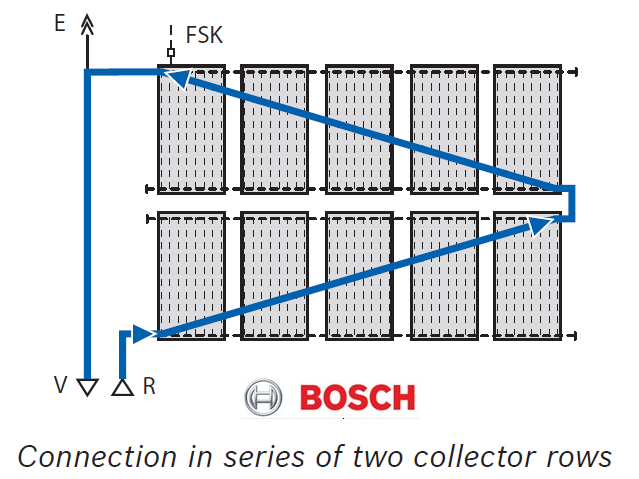 ПРИМЕР
2. Масиви и банки от слънчеви колектори
Изчисления на спада на налягането в колекторните масиви
Намаляване на налягането в редовете на колектора, СВЪРЗАНИ В СЕРИЯ
Параметри:
Свързване паралелно на 2 колекторни реда, всеки с 5 слънчеви FPC FKC / FKB-1 (Bosch).
Търси се:
Спад на налягането на общия масив на колектора.
Изчисления:
Дебит през един колектор:
Vk = (V k,Nom )x (n)
Vk = 0,83 L/min X (nRow) = 0,83 x 2 = 1,67 L/min
Прочетете от таблицата за налягане
По данни на производителя:
0,352 m напор на ред колектор
Налягане в масива:
ΔрArray = (ΔрRow) x (nRow) = 0,352 m of 
Head x 2 = 0,704 m of Head.

Спадът на налягането в този колекторен масив е 0,704 м от напора (6 пъти по-висок).
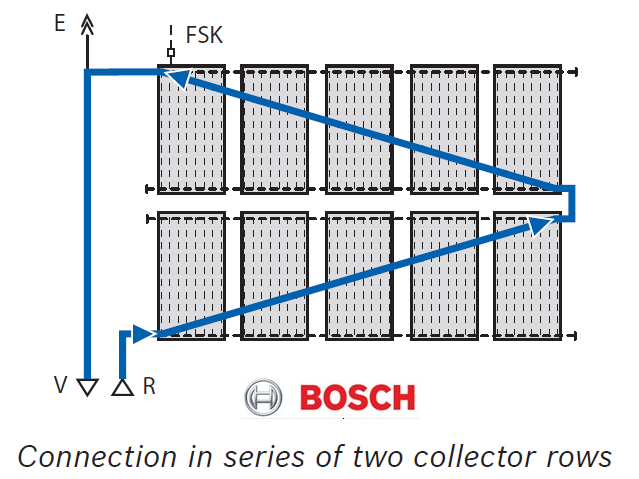 ПРИМЕР
2. Масиви и банки от слънчеви колектори
Разширяване на медните тръби.
ОСНОВНА КОНЦЕПЦИЯ.
Медната тръба, както и другите метали, се разширява и свива с промени в температурата.
При планирането и инсталирането на банки и масиви от колектори е необходимо да се предпазваме от прекалено голямо разширяване на тръбите, включително хедъри, слънчеви връзки и тръбите за взаимно свързване .
Всеки колектор има ограничения за броя на връзките, тъй като топлинното разширение е кумулативно и може да доведе до повреждане на медни тръбопроводи (тръби, опори, фитинги, уплътнения) и други структурни повреди.
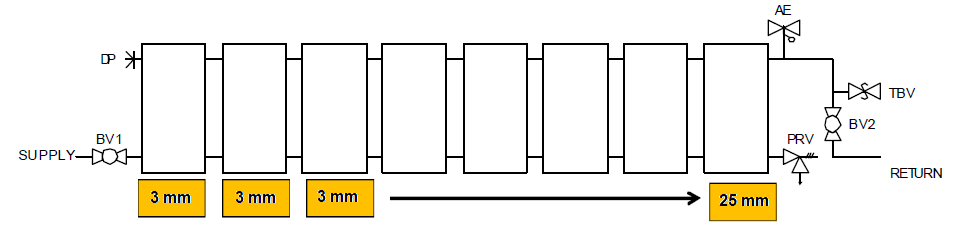 2. Масиви и банки от слънчеви колектори
Разширяване на медните тръби.
В типичните малки жилищни SWH разширяването на тръбите трябва да се разглежда специално при преминаването през покрива и тръбни опори. Разширяването на тръбите може да е причина за счупване на уплътнения, фитинги и стесяване опорите за тръбите. Основната формула за определяне на големината на разширение за медни тръби, е:
ΔL = e · L · ΔT
ΔL = промяна в дължината на медта, m
e = коефициент на разширение на медта = 0,0000168 m / m · ° C
L = дължина на медта, m
ΔT = промяна в температурата, ° C
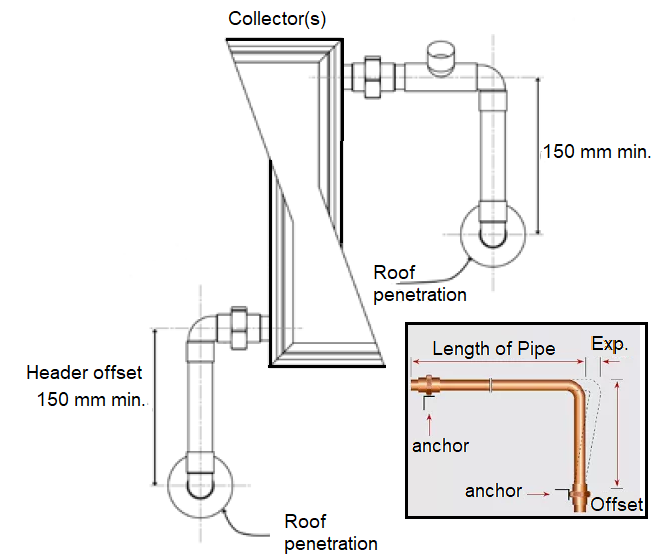 Пример 1: Прост слънчев масив с заглавка/тръбен път приблизително 3 m. Ако температурата на застоя на колектора е 180 ° C и колекторът е инсталиран, когато колекторите са били приблизително 25 ° C, максималното разширяване на заглавката се очаква: ΔL = e · L · ΔT = (0,0000168 m/mºC)x(3m)x(155ºC) = 0,0078m = 7,8mm
Това разширение е минимално и може да бъде компенсирано чрез инсталиране на кратки компенсации на заглавката. Естествената гъвкавост на тръбите е достатъчна за справяне с проблема.
2. Масиви и банки от слънчеви колектори
Разширяване на медните тръби.
В по-големите слънчеви топлинни системи може да се изискват персонализирани решения, които да отчитат значителните разлики в дължината на тръбите, които могат да възникнат.
Пример 2: Да предположим, че една голяма система изисква 90 м тръбопроводи да бъдат поставени между колекторния масив и сервизното помещение. Може да се очаква следното разширение:
ΔL = e · L · ΔT = (0,0000168 m/mºC)x(90m)x(155ºC) = 0,234m = 234mm

Това разширение е голямо. Ако то не се отчете в тази система, ще има значителен стрес върху компонентите.
МЕТОДИ ЗА ПОСТАВЯНЕ НА ТРЪБИ ПРИ ТЕРМАЛНО РАЗШИРЕНИЕ
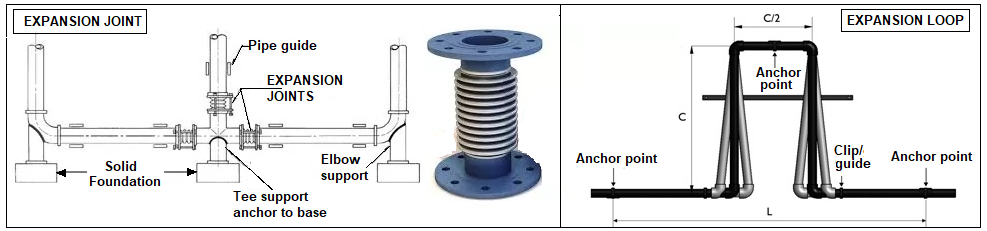 3. Примери за слънчеви масиви в големи жилищни и търговски сгради
Някои добри практики
Поддържане скоростта на течността под 0,3 m / сек. чрез ограничаване ширината на колекторите и хедерите DN.
Всеки ред да бъде с обратна посока на връщане- друг метод за балансиране на потоците.
Да се има предвид термичното разширение. Оставете малко байпас между хедърите и мрежата.
Изолиране на всички линии и използване UV защита (кожух, латекс).
Отделни редове (клапани).
Пример (Директна система). Масив от 24 колектора със сферични кранове за отделяне на редовете. С клапи за освобождаване и намаляване на налягането, за източване при нужда; с автоматични вентилационни отвори за обезвъздушаване. Термовинтили за защита срещу замръзване (не са необходими в Гликол / Индиректни системи).
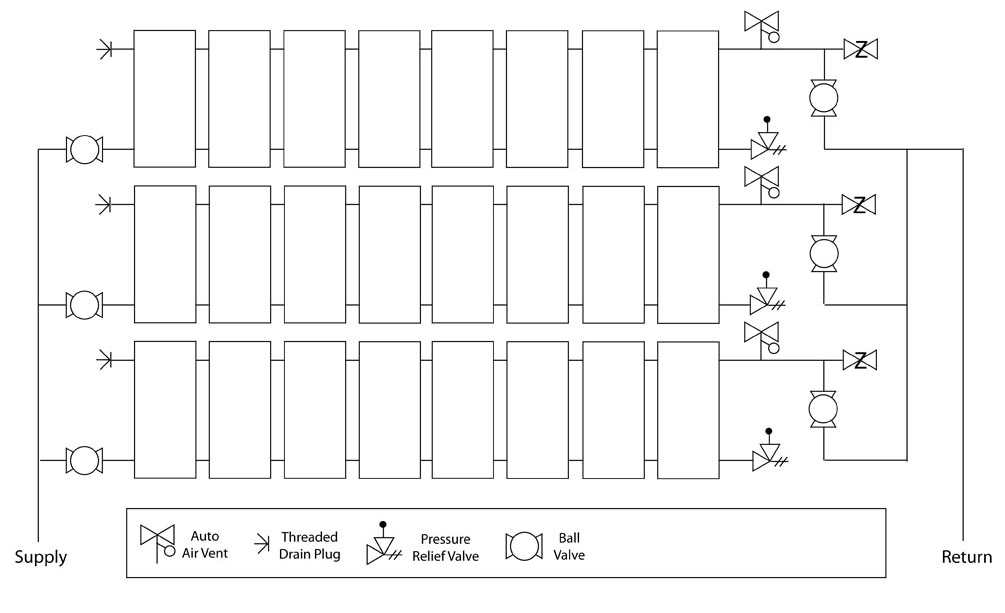 3. Примери за слънчеви масиви в големи жилищни и търговски сгради
Някои добри практики
Пример (дренажни системи (Drainback Systems).
Масивът за „източване“/Drainback/ е най-простият от всички, тъй като не се нуждае от термичен вентил или дори вентилационни отвори. Няма нужда от изолиращи клапани на редовете на колектора, тъй като контурът не е под налягане и течността не може да тече срещу гравитацията обратно в колекторите.
Всъщност клапаните са
изолационни клапани при
входа на всеки ред.
Всички тръбопроводи на
масива за изтичане трябва да 
са наклонени на най-малко 2 мм 
на метър, за да може масивът 
правилно да се източи, с правилно
разположени фитинги и клапани.
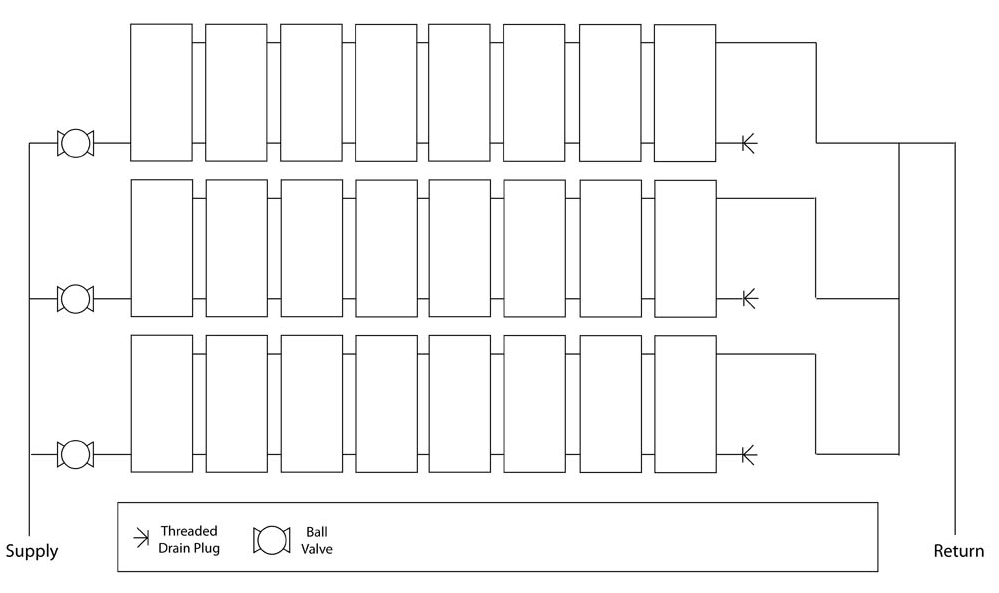 3. Примери за слънчеви масиви в големи жилищни и търговски сгради
Примери за
практически системи.
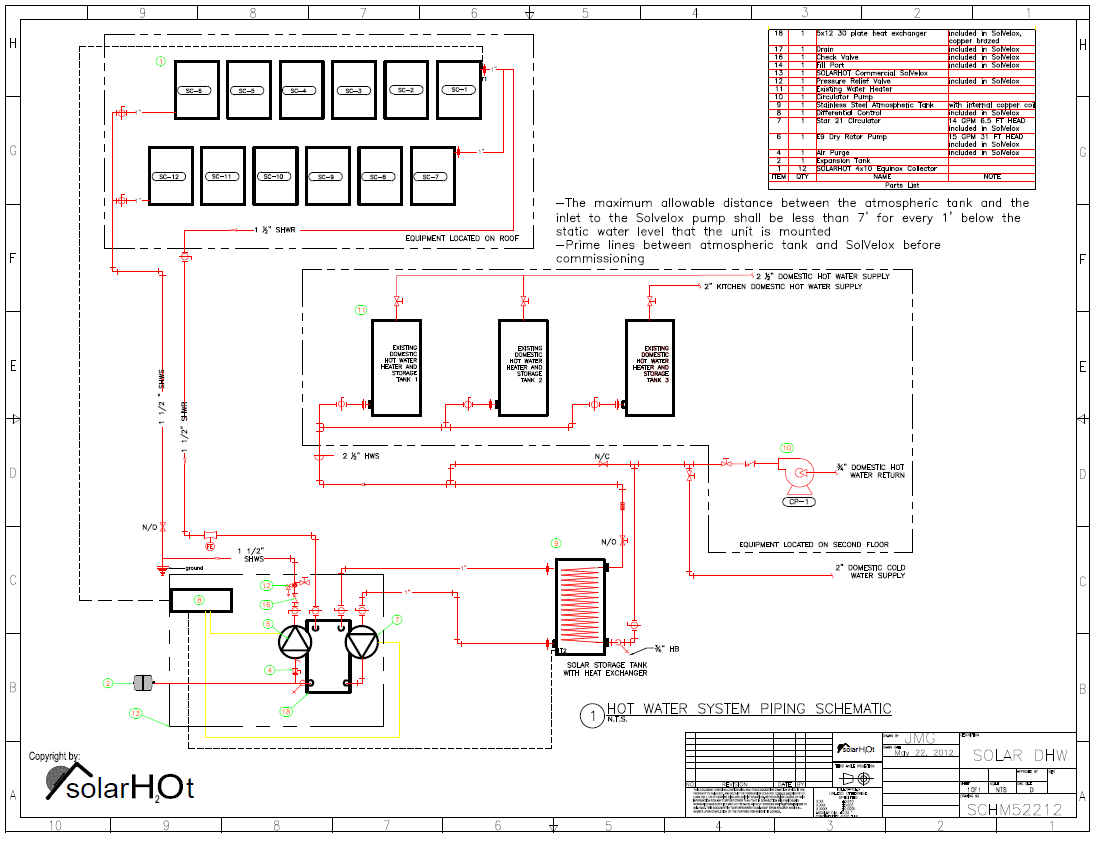 Гликолова система за жилищни / търговски сгради с атмосферен резервоар със серпентина.
ПРИМЕР
3. Примери за слънчеви масиви в големи жилищни и търговски сгради
Примери за
практически системи
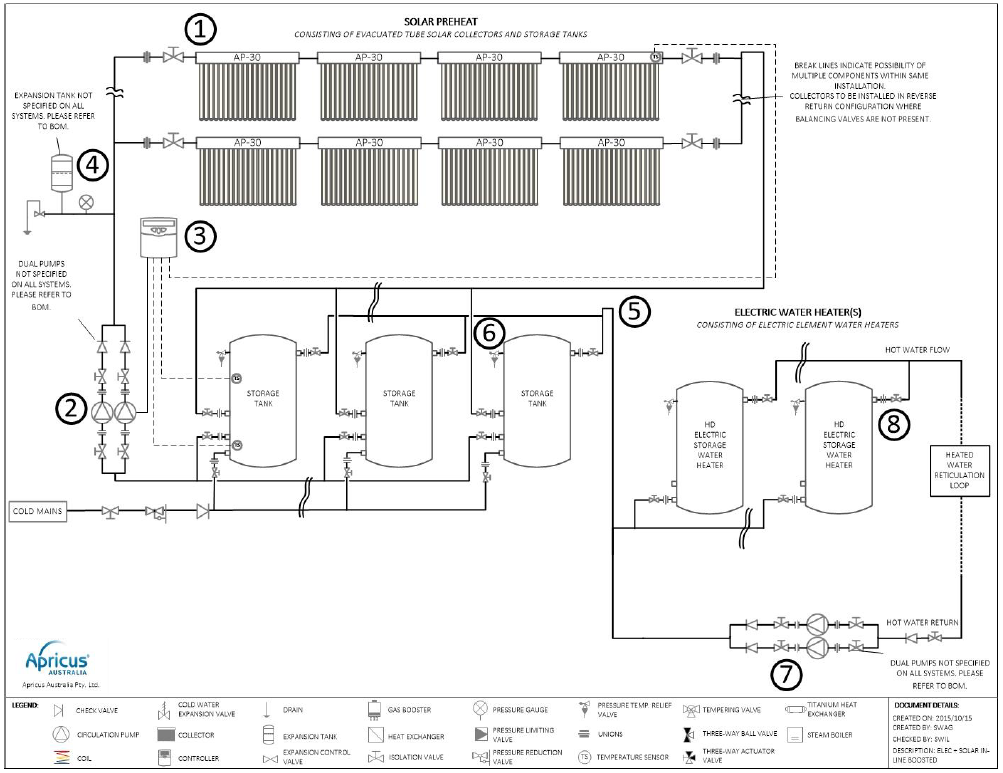 Електрически подсилена слънчева система за топла вода. Слънчева система от ETC, комбинирани в серия паралелни.
ПРИМЕР
резюме
По-важното, разгледано в този раздел:
Разбирането, изчисляването, инсталирането и обслужването на слънчевите топлинни масиви изисква задълбочено разбиране на единичните слънчеви колектори: функция, вид, производителност и инсталация.
Цялостната инсталация на слънчеви колектори в дадена SWH правилно се нарича соларен масив, който от своя страна се състои от няколко колекторни банки, монтирани в редици.
Структурната организация на банките и масивите не говори много за техните хидравлични връзки. FPC колекторите в стил арфа всъщност са хидравлично паралелно свързани в банка / ред, докато ETC колекторите са свързани последователно. Банките винаги са хидравлично свързани паралелно.
Когато се занимават с комплекти за приложения, производителите ограничават броя на колекторите, образуващи редове или пълни масиви поради редица фактори, като например спад на налягането и температурата. Прекомерният спад на налягането ще изисква преоразмеряване на други елементи на системата (помпи и т.н.).
Осигуряването на подходящ дебит чрез колектори за ефективност, ограничаване на скоростите на потока, балансиране на потоците и минимизиране на ефекта от топлинното разширение са други важни съображения в инсталационните проекти.
Много пъти балансиращият поток може да се извърши по изгоден начин, като се използват тръбопроводи с обратно връщане, а за да се сведе до минимум ефектите от термично разширение, водопроводчиците използват естествената гъвкавост на медните тръби. В други случаи са необходими други средства.
библиография
Допълнителна информация и ресурси:

Бележки, слайдове за свободно изтегляне. „Дизайн на слънчеви бойлери“. 
Уебсайт на производителя на Solene с безплатни ресурси. Страница „Полагане на масива“.
Край на частта
Част 3.1. Поле на слънчевия колектор